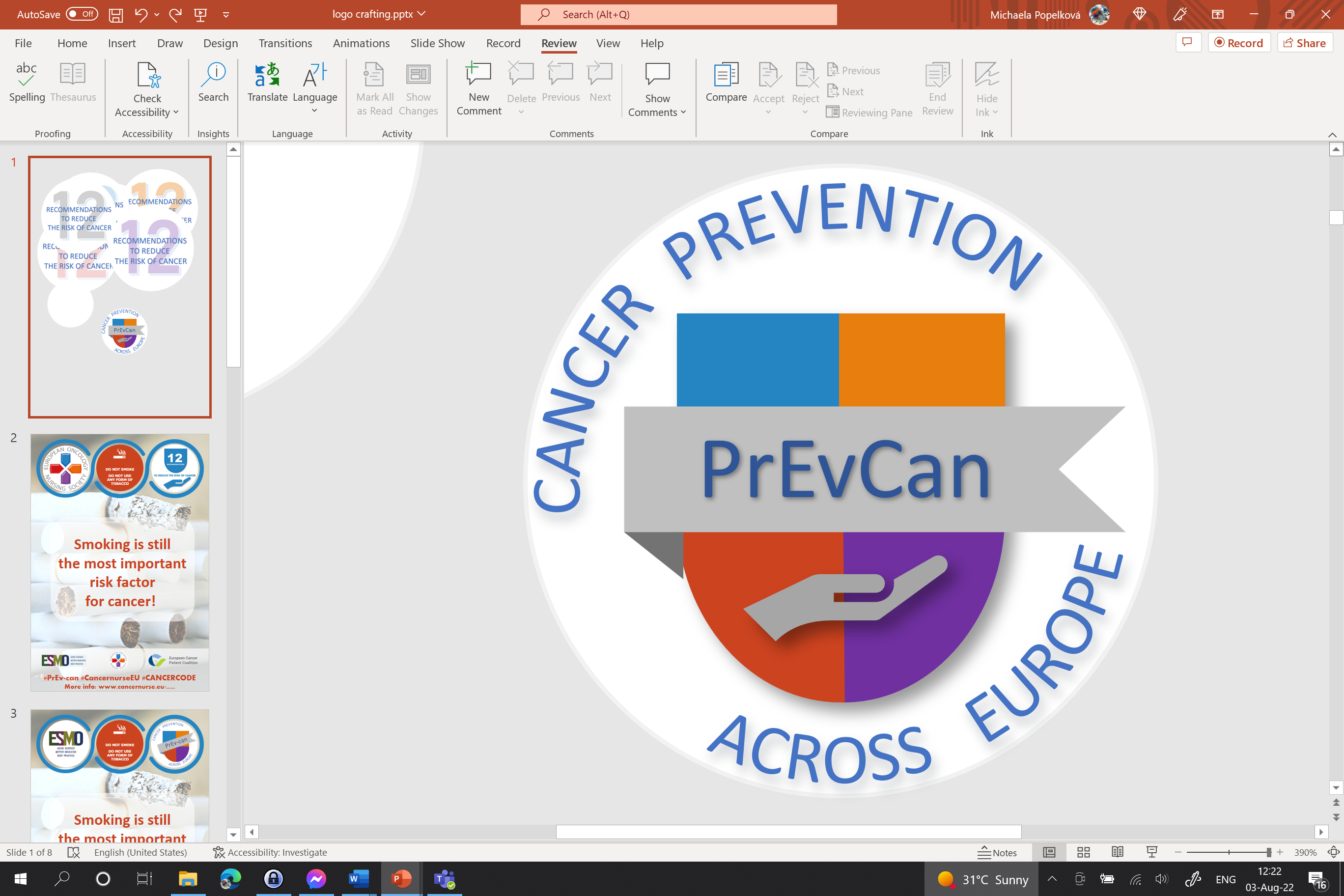 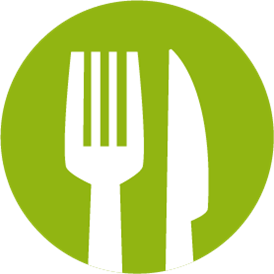 SEGUI UNA DIETA SANA
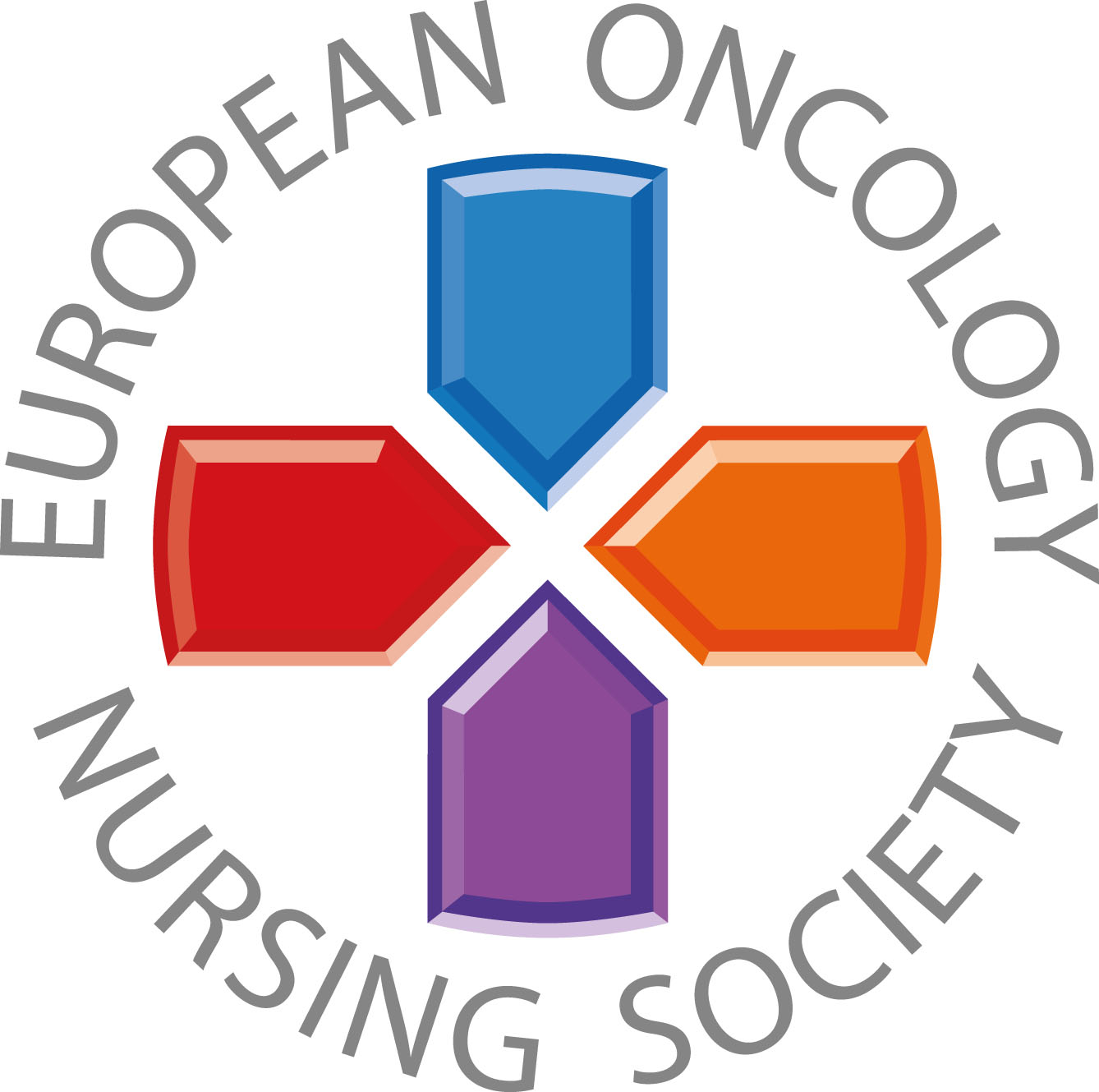 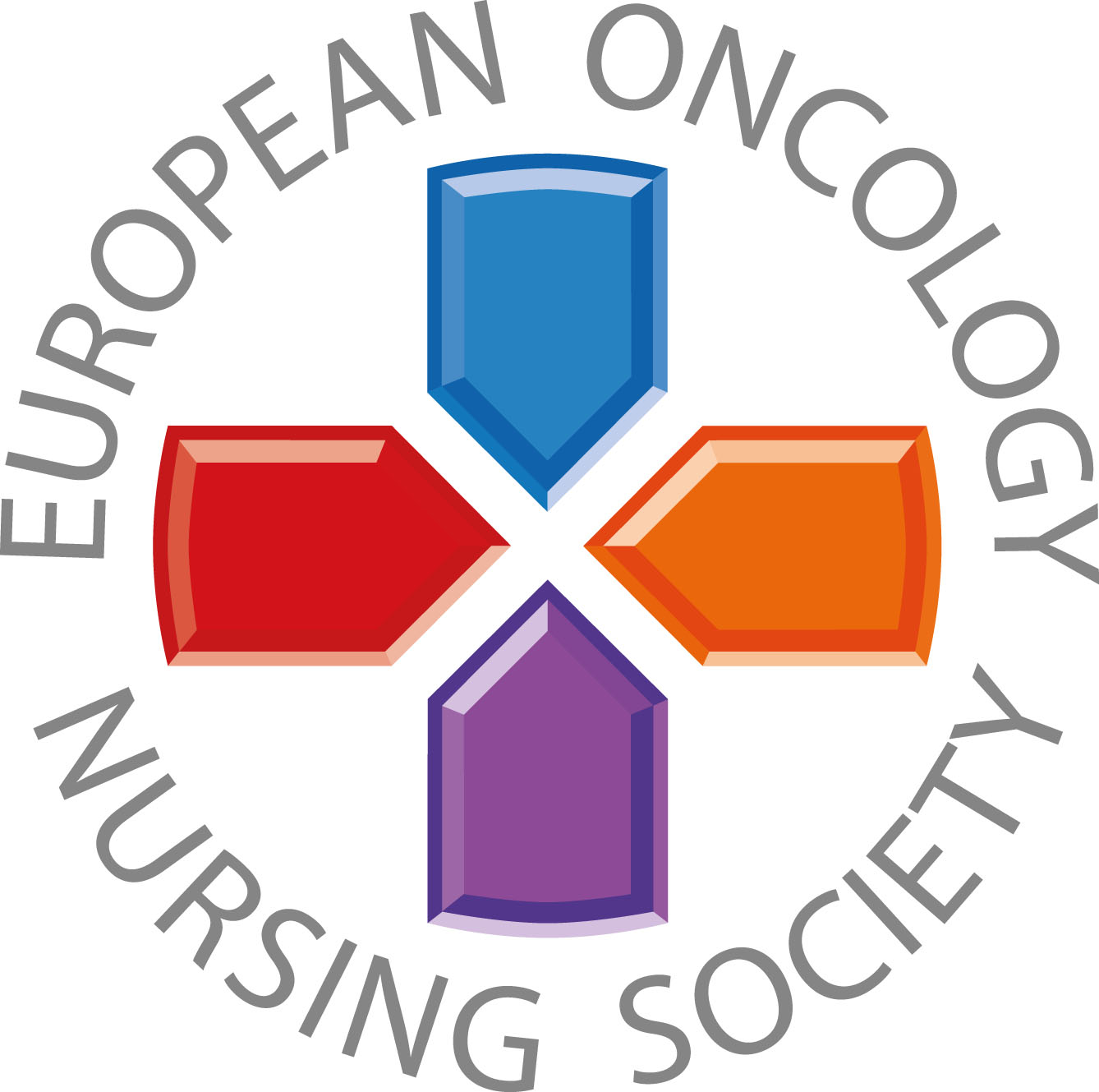 Messaggi per la popolazione
#PrEvCan #CANCERCODE
La Campagna PrEvCan© è stata intrapresa da EONS e viene gestita in associazione al partner ufficiale ESMO. Per maggiori informazioni visita il sito: www.cancernurse.eu/prevcan
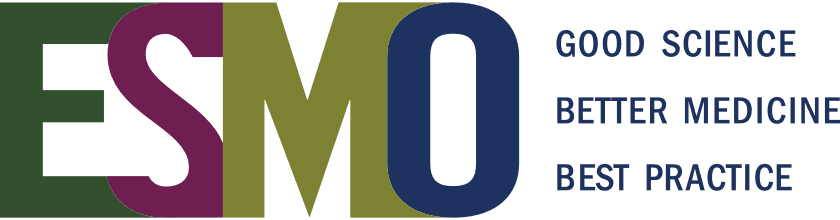 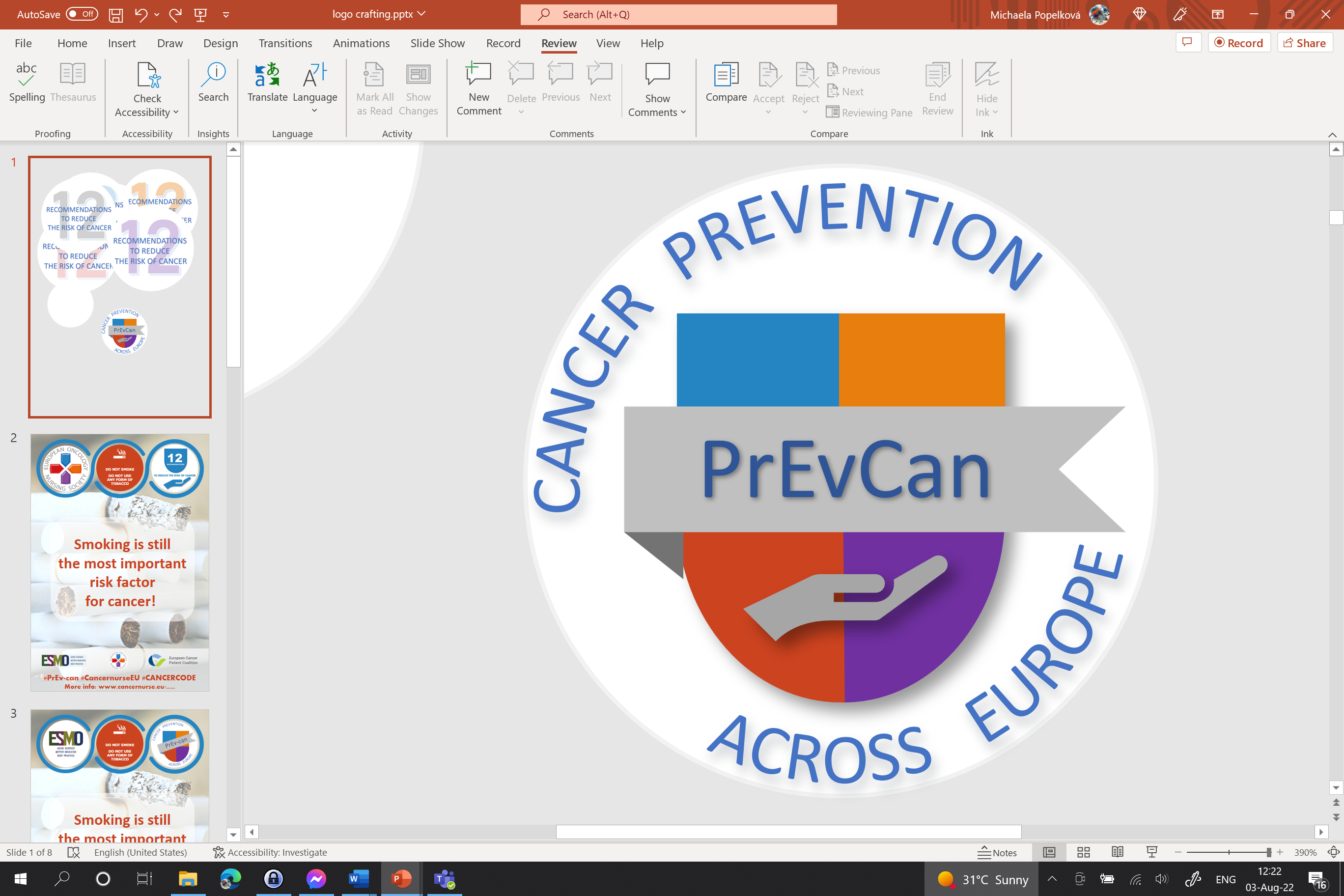 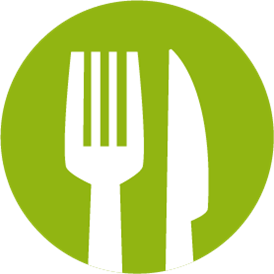 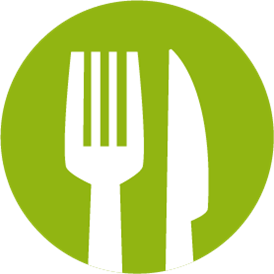 Inserisci qui il logo della tua organizzazione
SEGUI UNA DIETA SANA
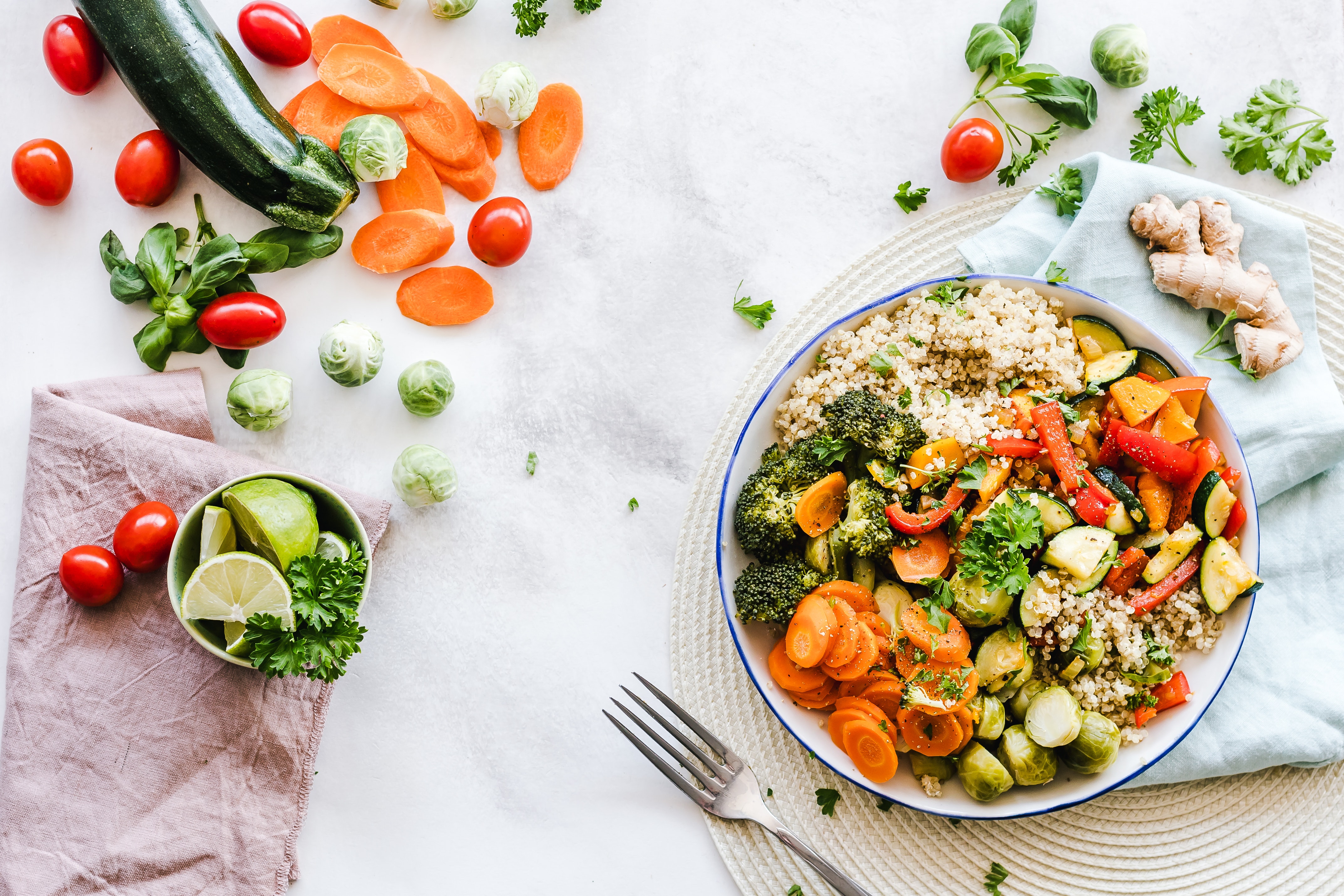 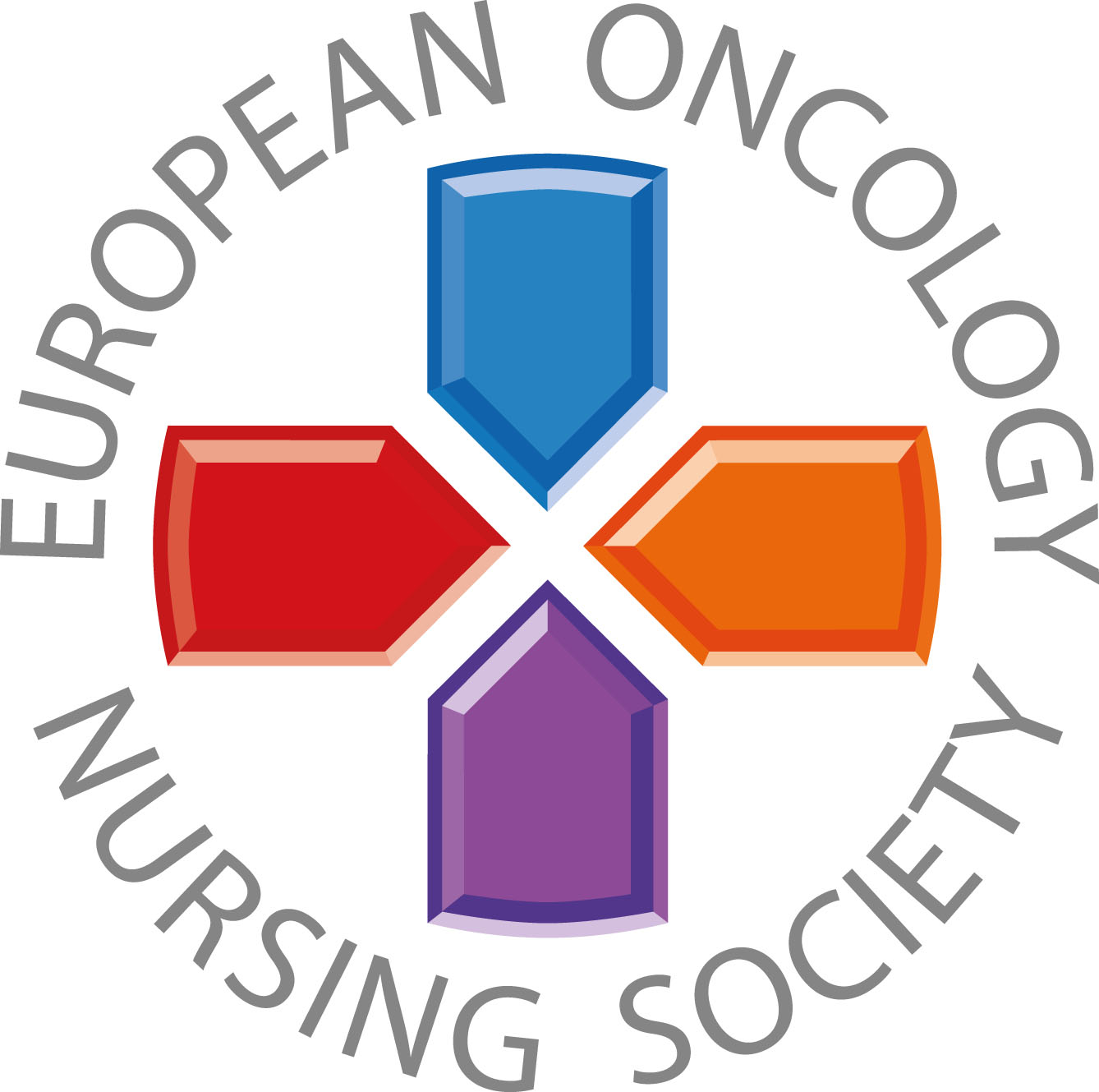 Consuma molti e vari cereali integrali, legumi, frutta e verdura
#PrEvCan #CANCERCODE
La Campagna PrEvCan© è stata intrapresa da EONS e viene gestita in associazione al partner ufficiale ESMO. Per maggiori informazioni visita il sito: www.cancernurse.eu/prevcan
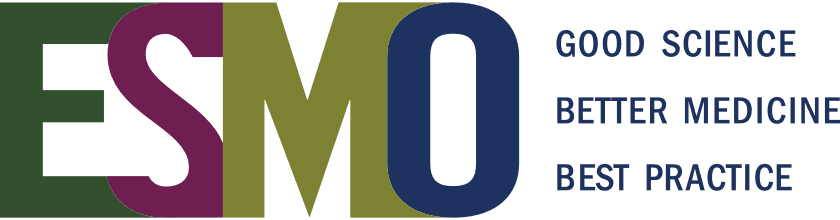 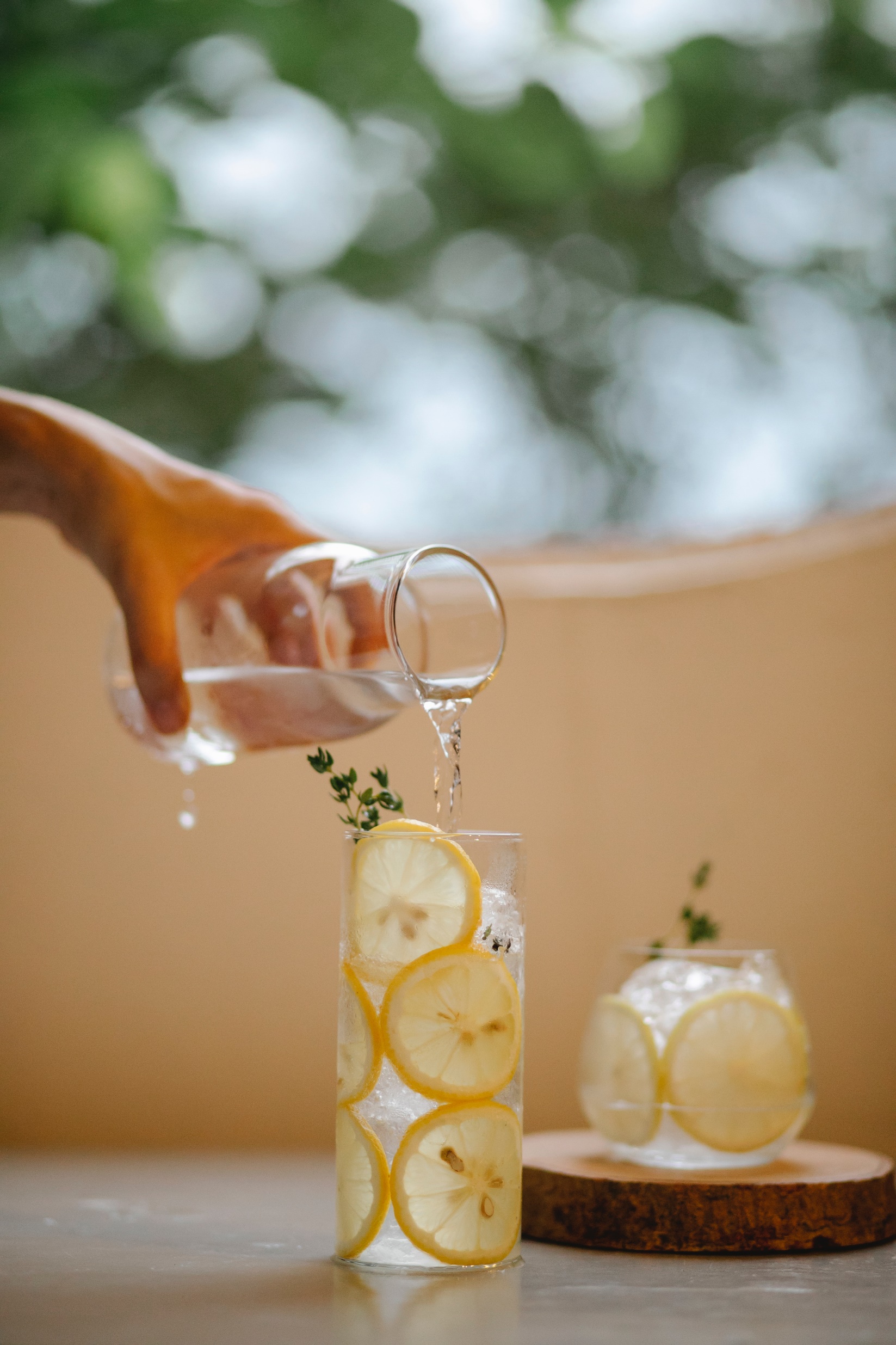 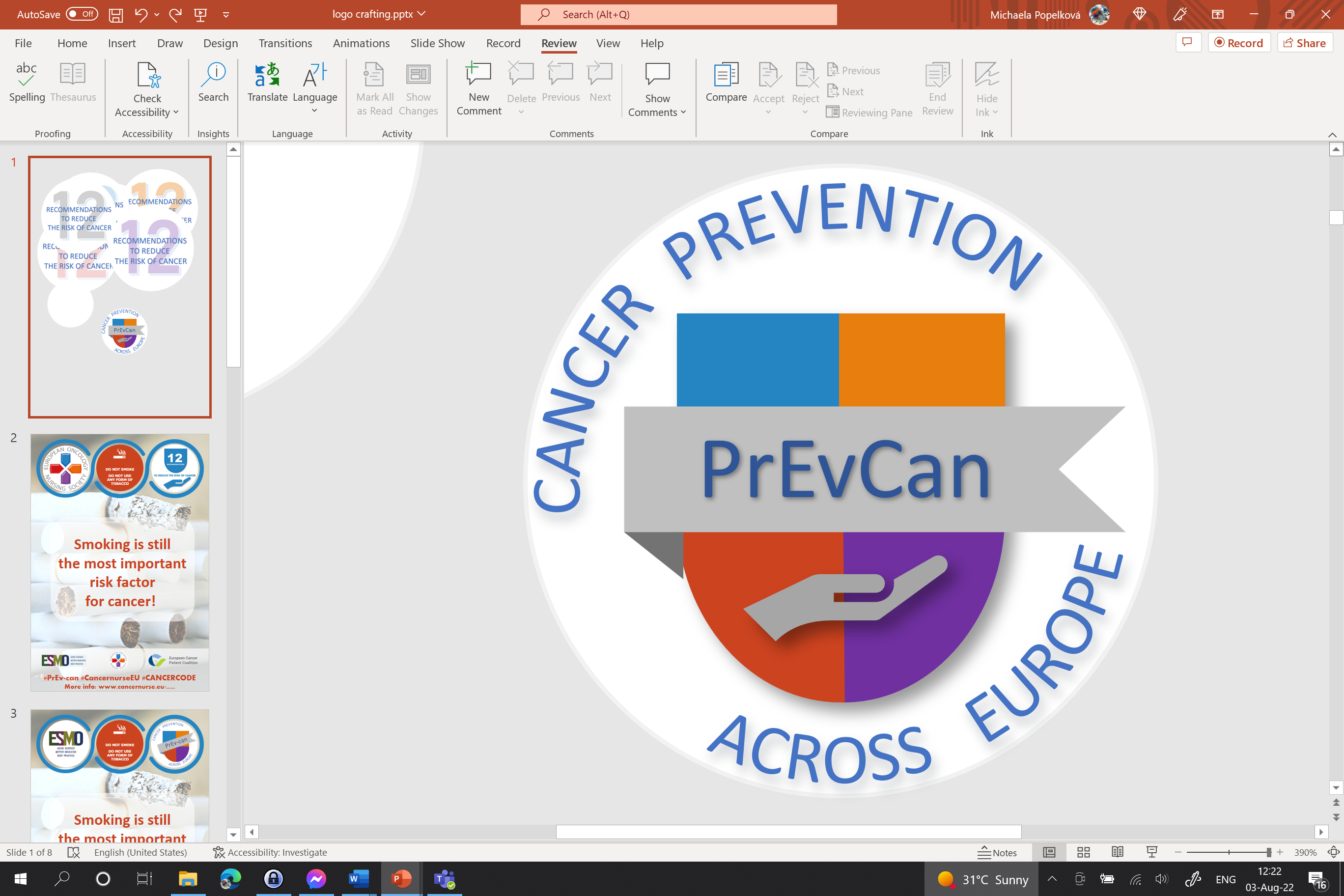 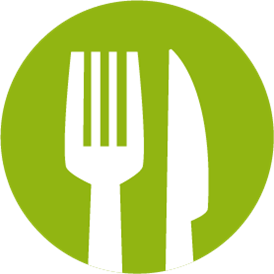 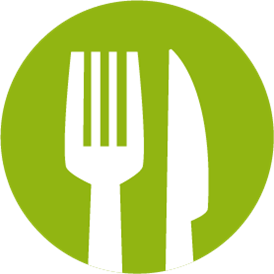 Inserisci qui il logo della tua organizzazione
SEGUI UNA DIETA SANA
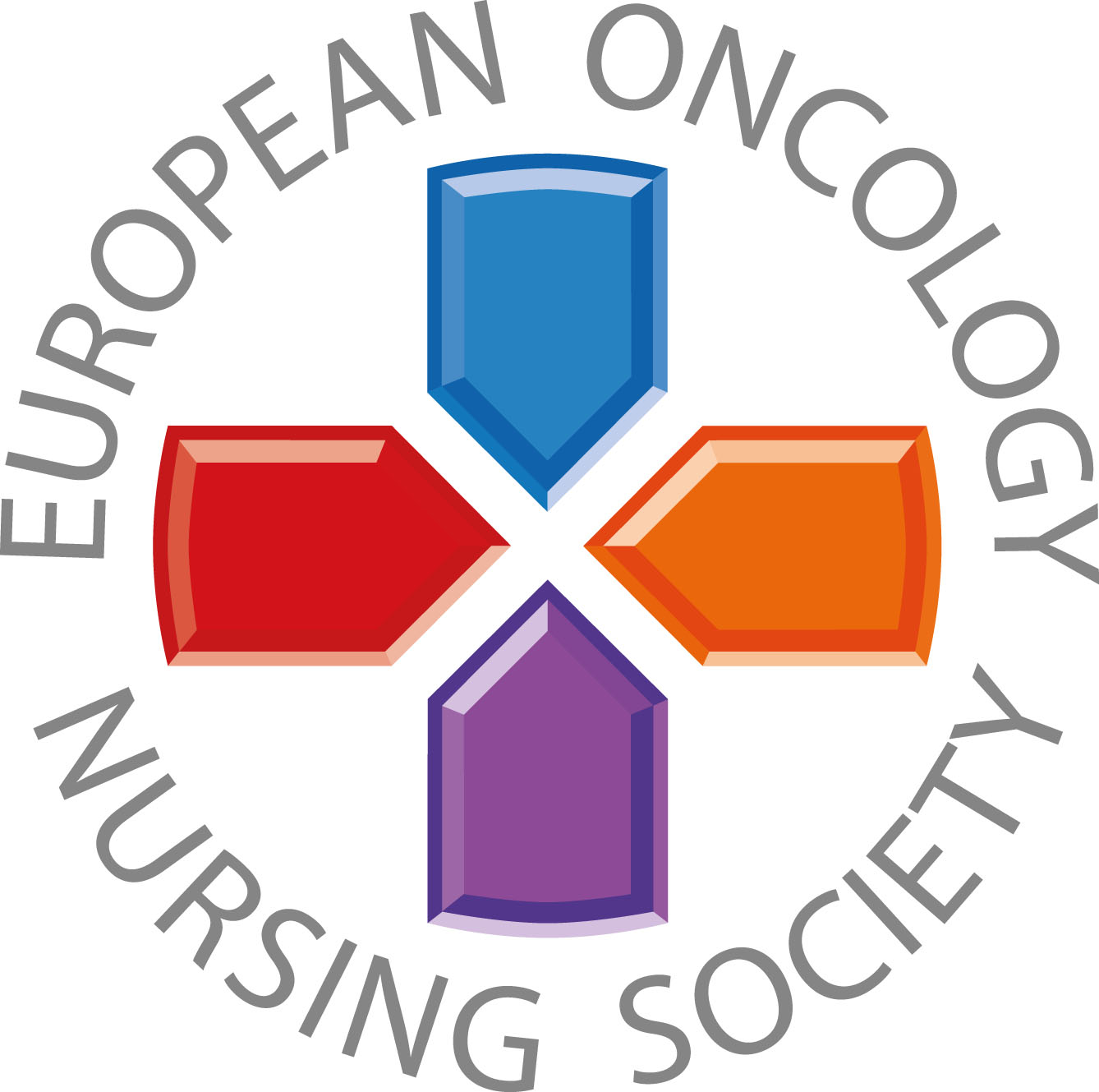 Limita i cibi ad elevato contenuto calorico (alimenti ricchi di zuccheri o grassi) ed evita le bevande zuccherate
#PrEvCan #CANCERCODE
La Campagna PrEvCan© è stata intrapresa da EONS e viene gestita in associazione al partner ufficiale ESMO. Per maggiori informazioni visita il sito: www.cancernurse.eu/prevcan
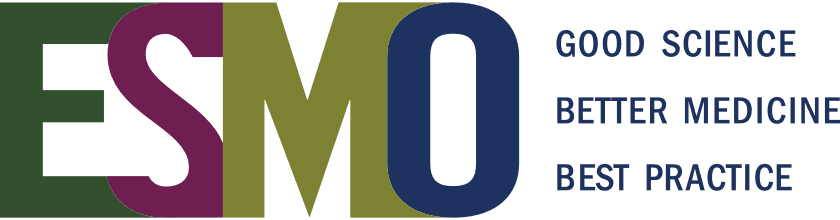 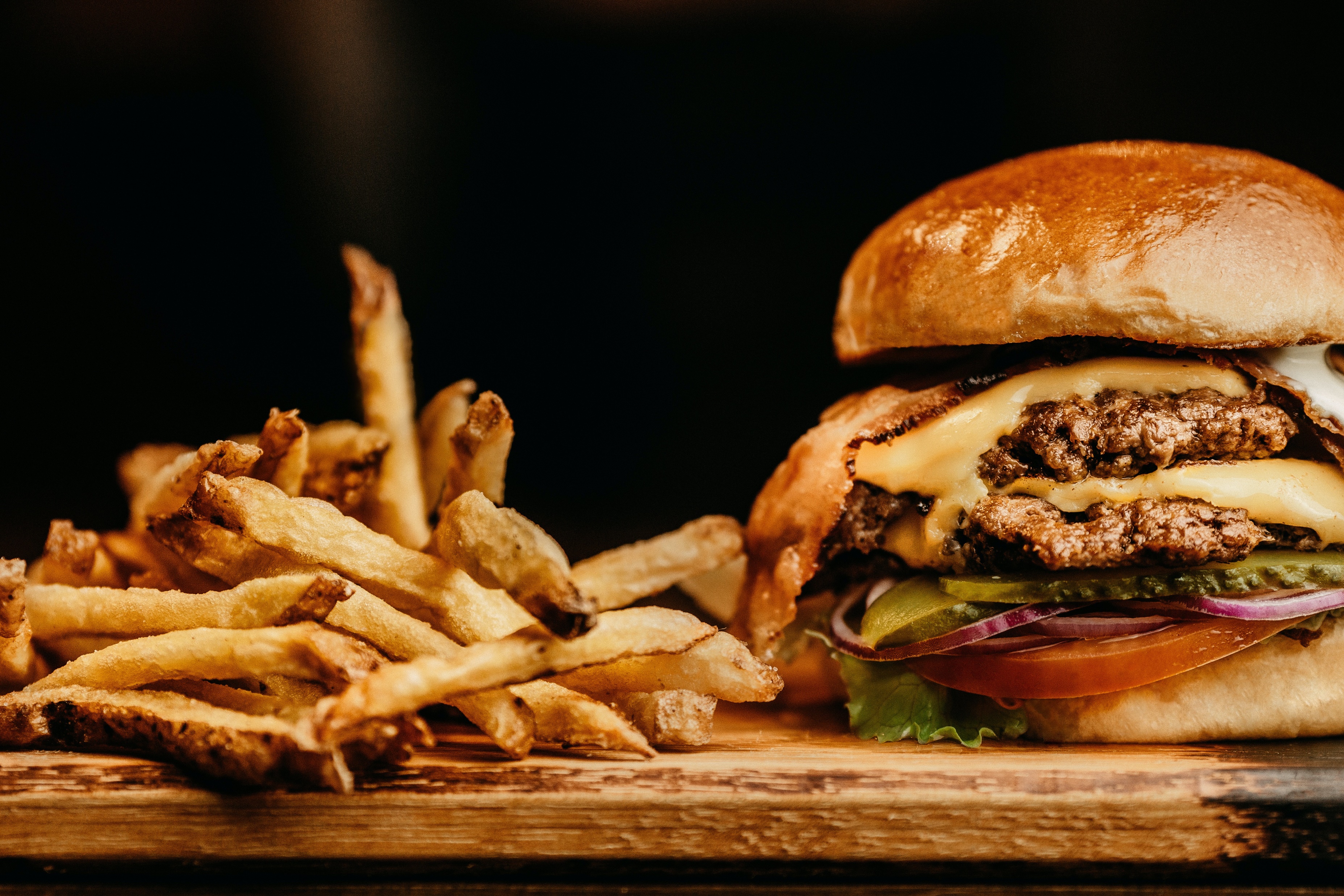 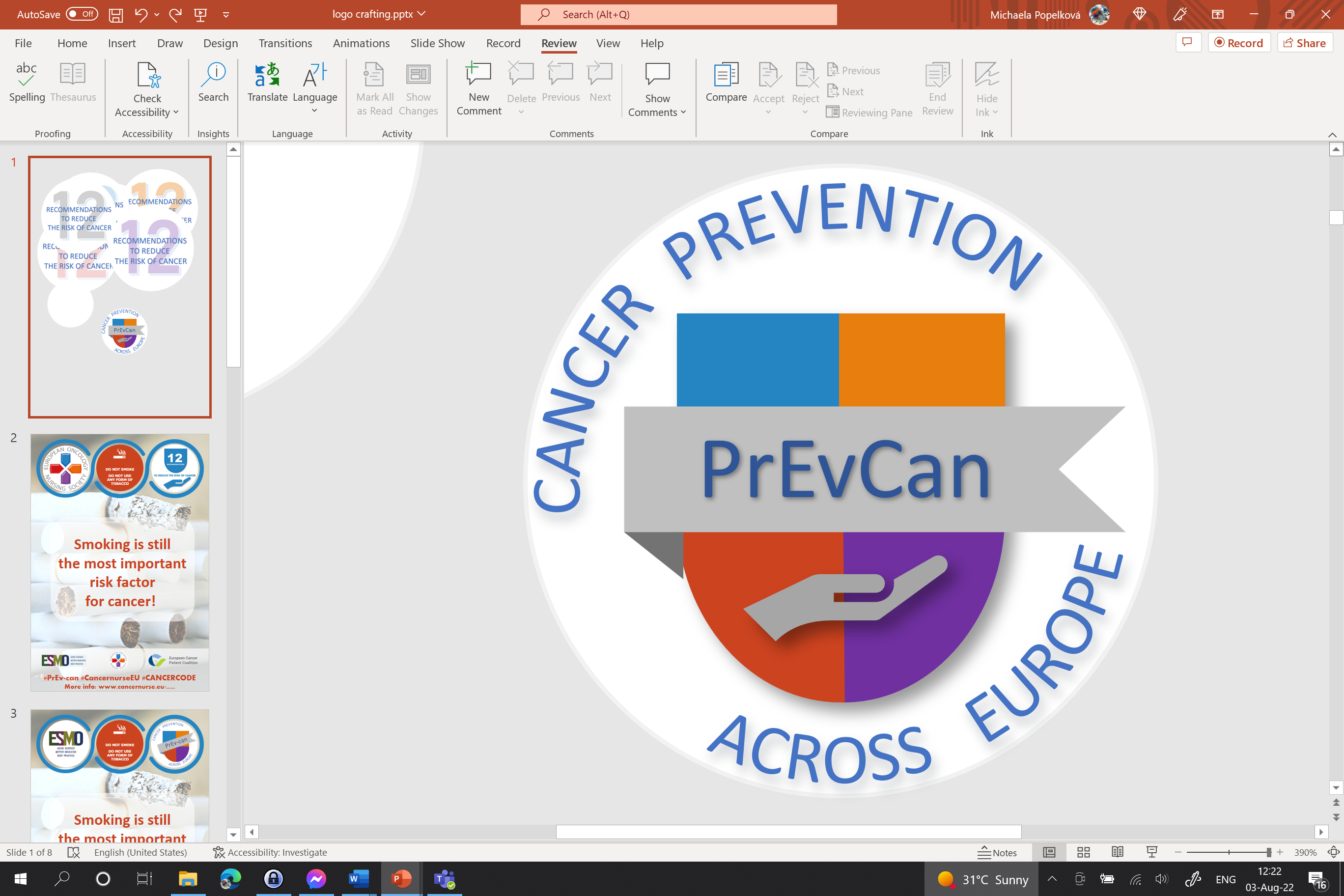 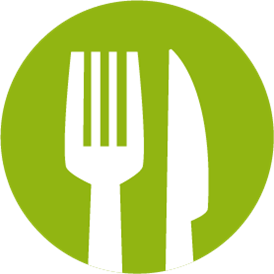 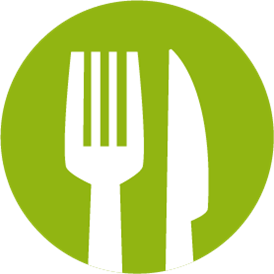 Inserisci qui il logo della tua organizzazione
SEGUI UNA DIETA SANA
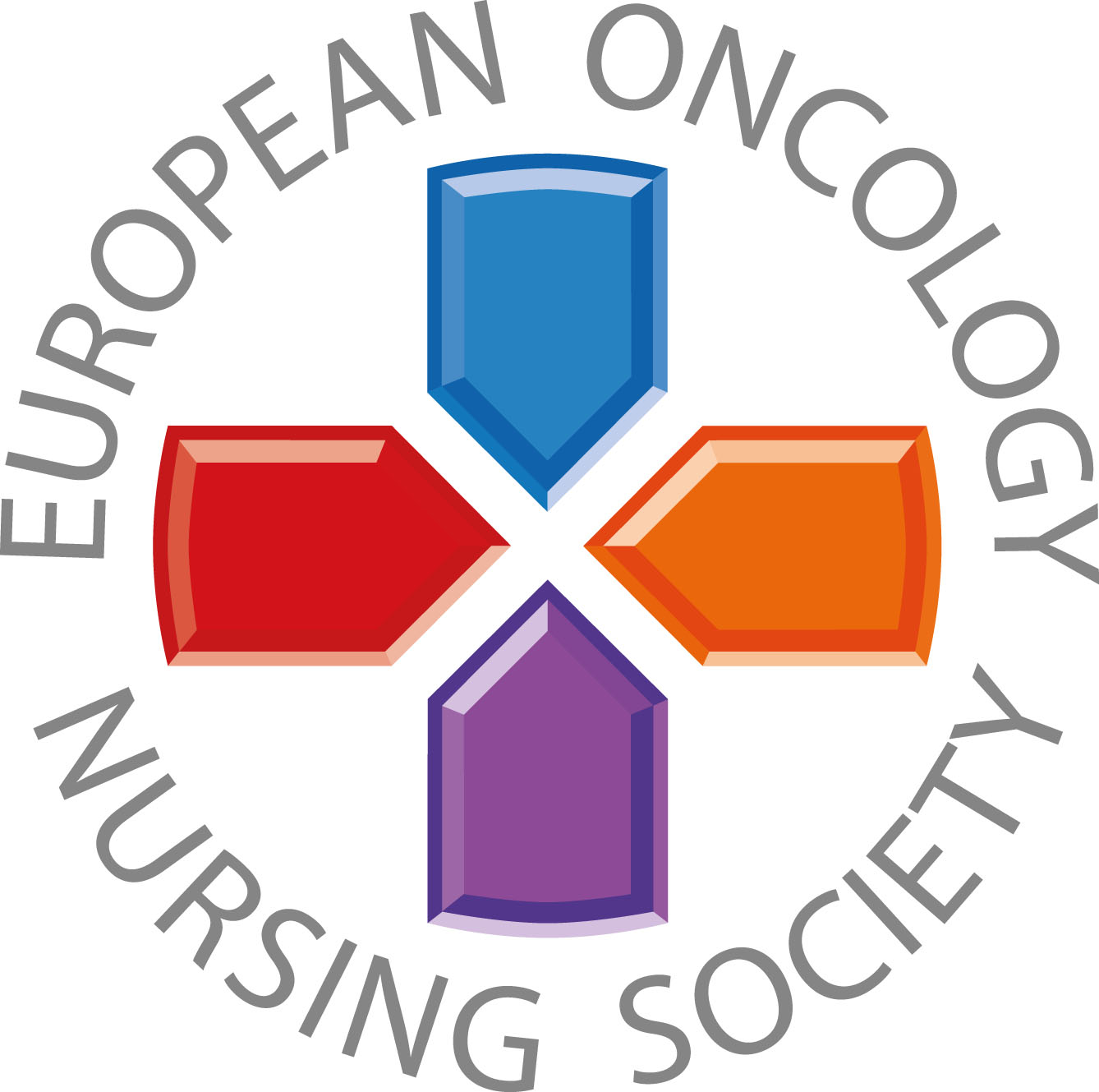 Evita le carni conservate; limita il consumo di carni rosse e di alimenti ad elevato contenuto di sale
#PrEvCan #CANCERCODE
La Campagna PrEvCan© è stata intrapresa da EONS e viene gestita in associazione al partner ufficiale ESMO. Per maggiori informazioni visita il sito: www.cancernurse.eu/prevcan
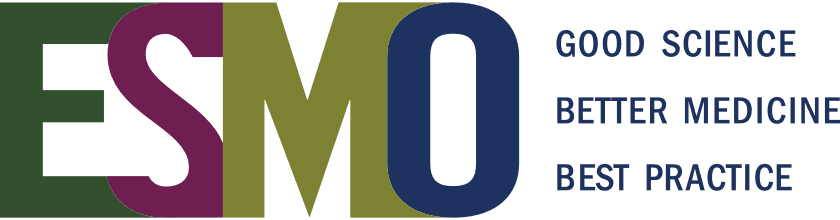 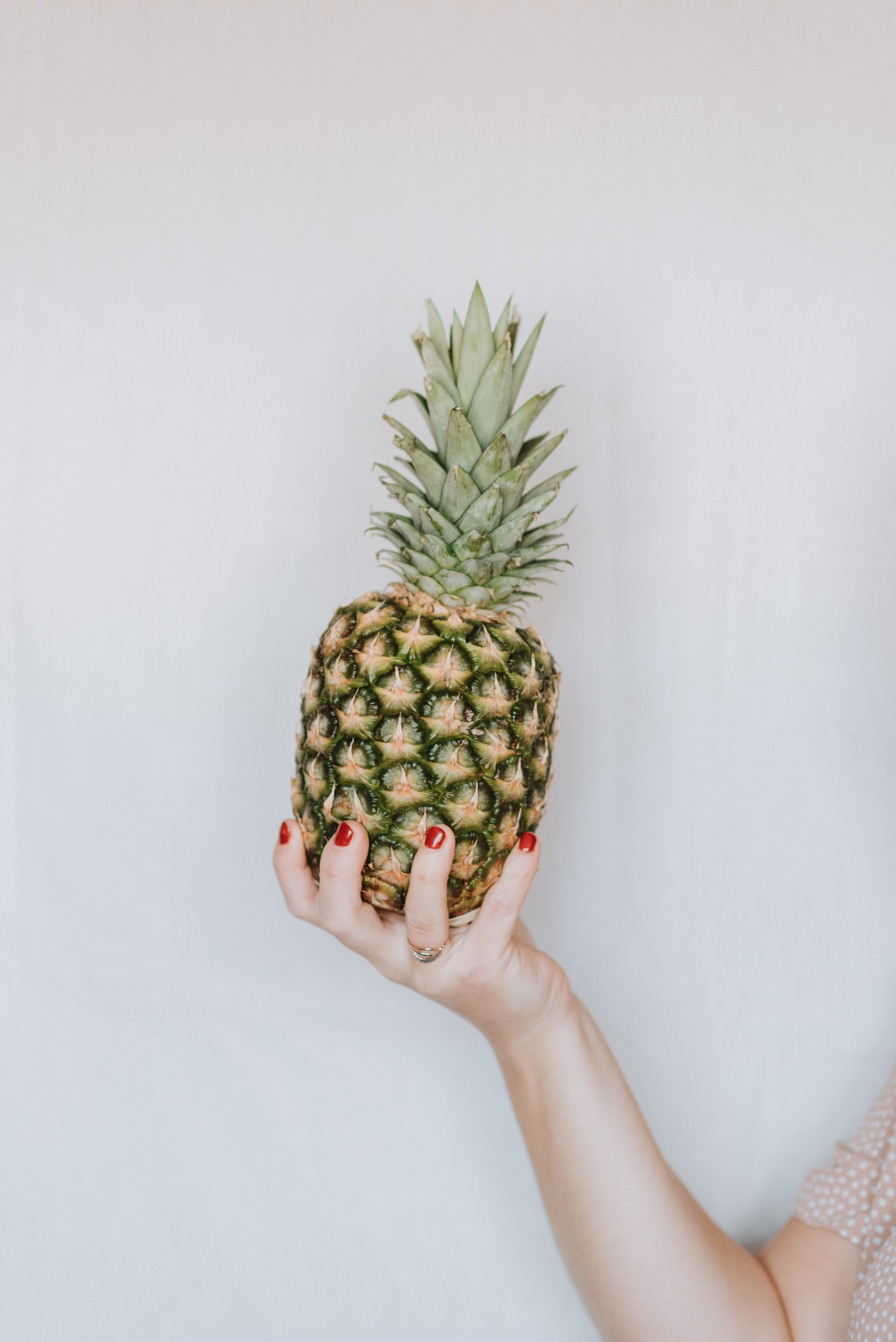 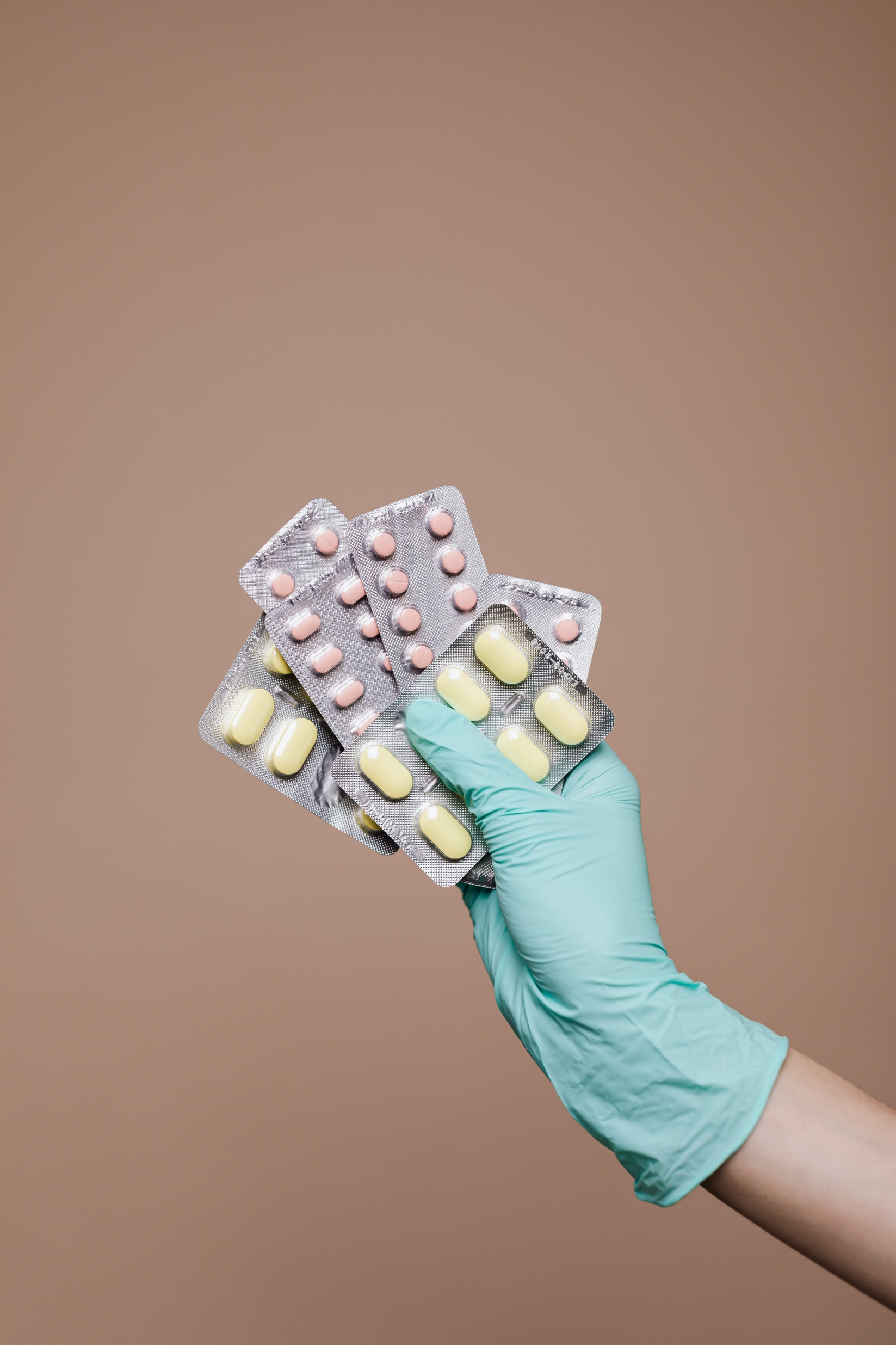 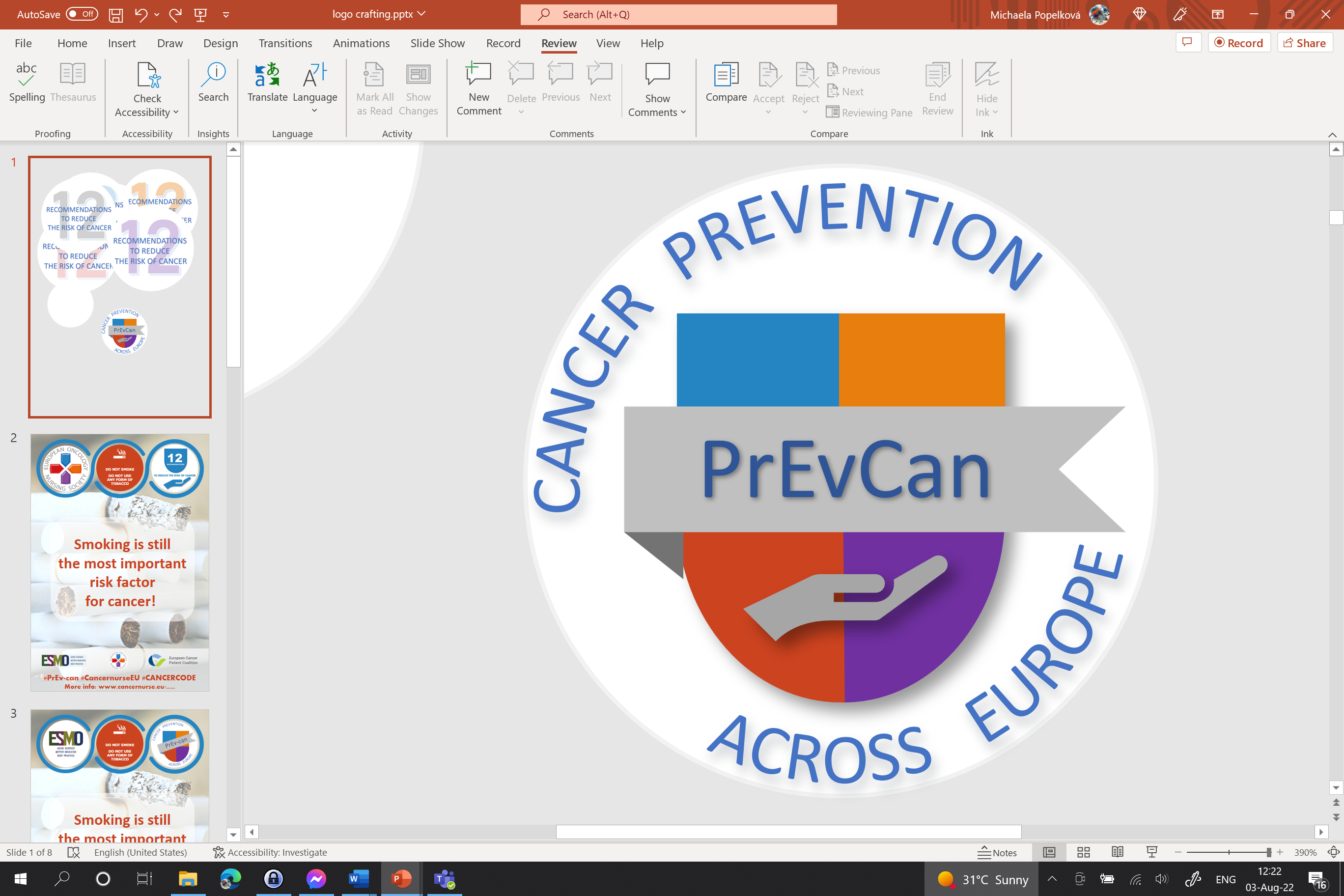 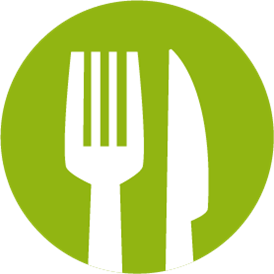 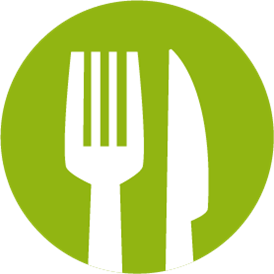 Inserisci qui il logo della tua organizzazione
SEGUI UNA DIETA SANA
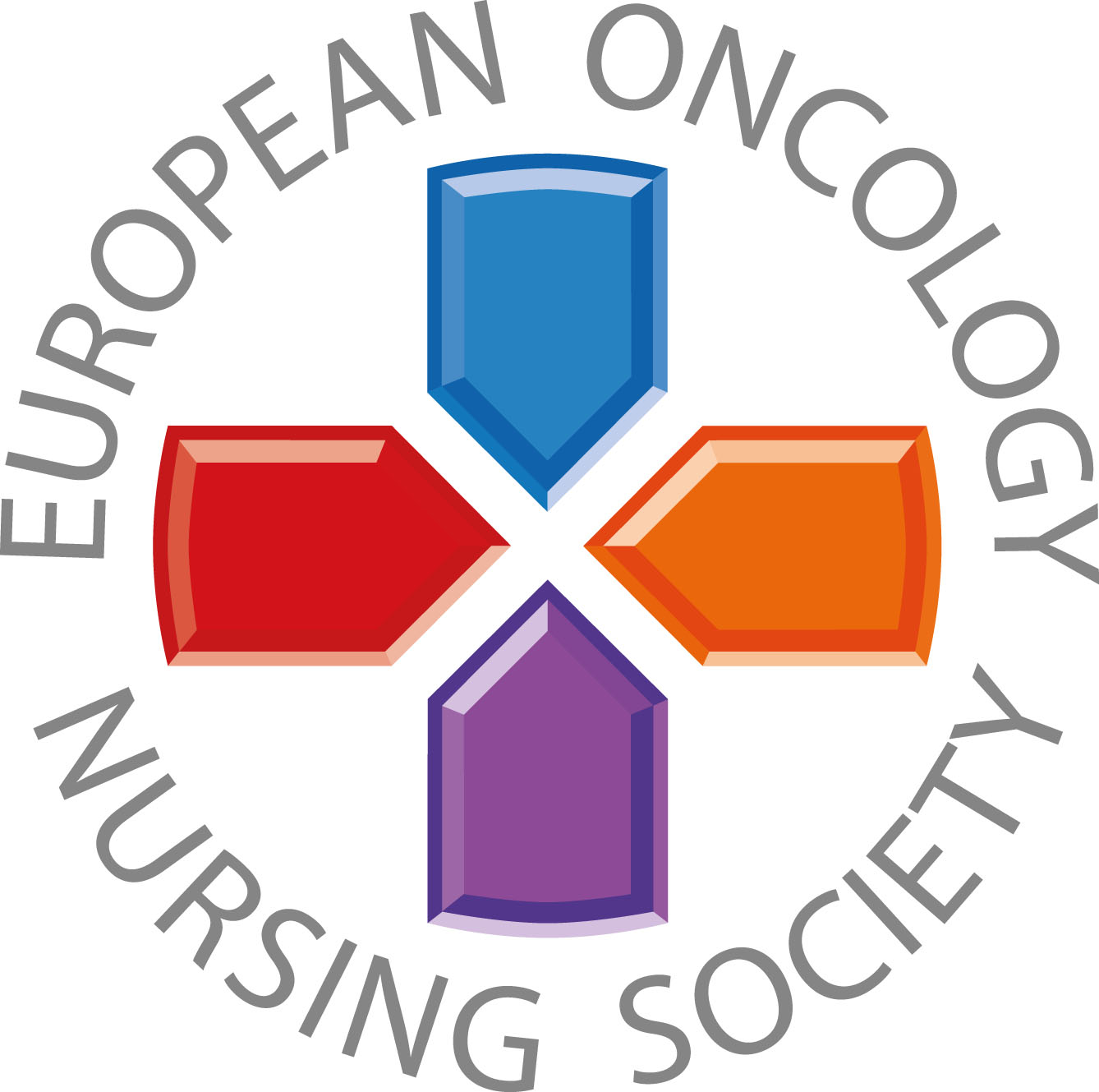 Una dieta equilibrata può ridurre il rischio di tumore
#PrEvCan #CANCERCODE
La Campagna PrEvCan© è stata intrapresa da EONS e viene gestita in associazione al partner ufficiale ESMO. Per maggiori informazioni visita il sito: www.cancernurse.eu/prevcan
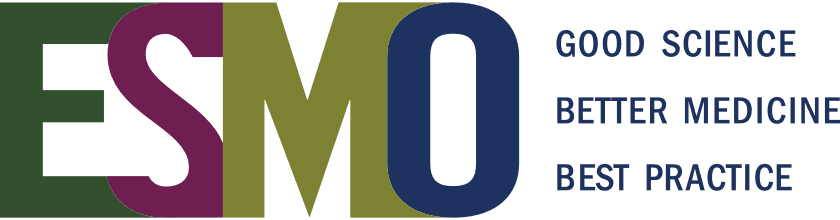 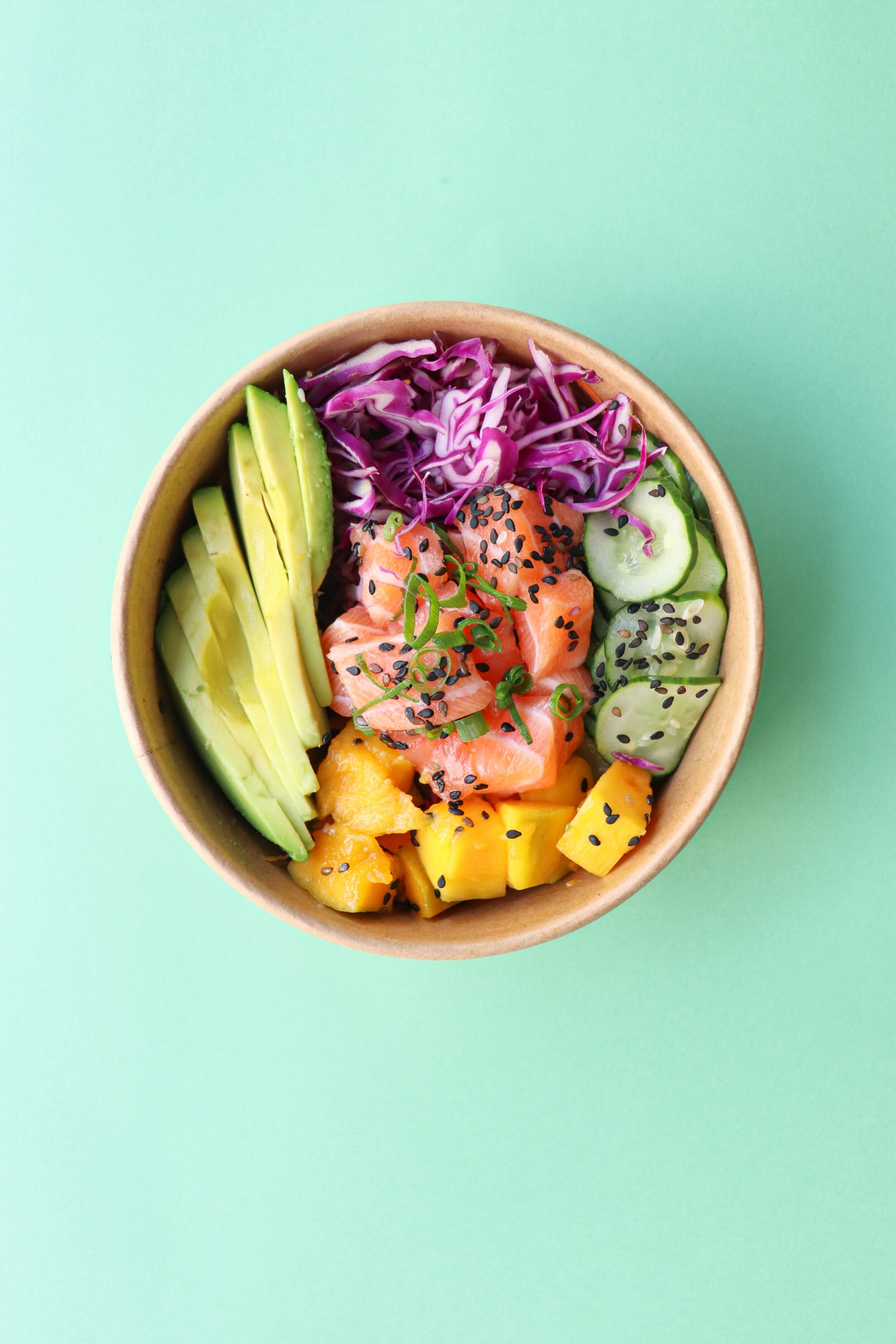 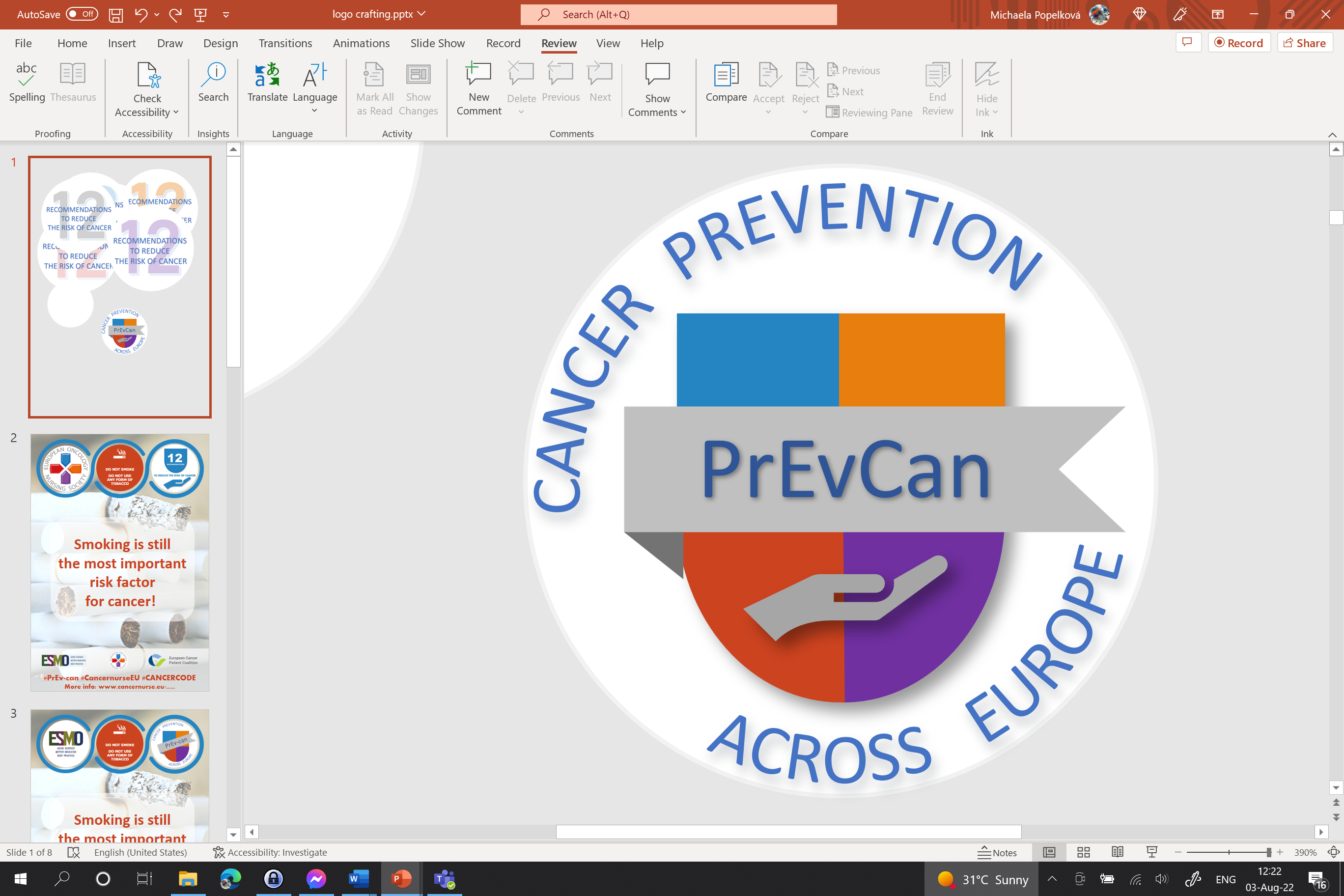 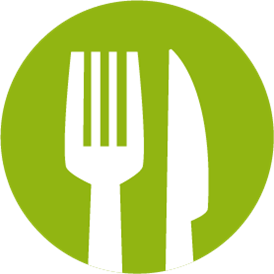 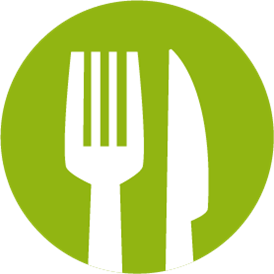 Inserisci qui il logo della tua organizzazione
SEGUI UNA DIETA SANA
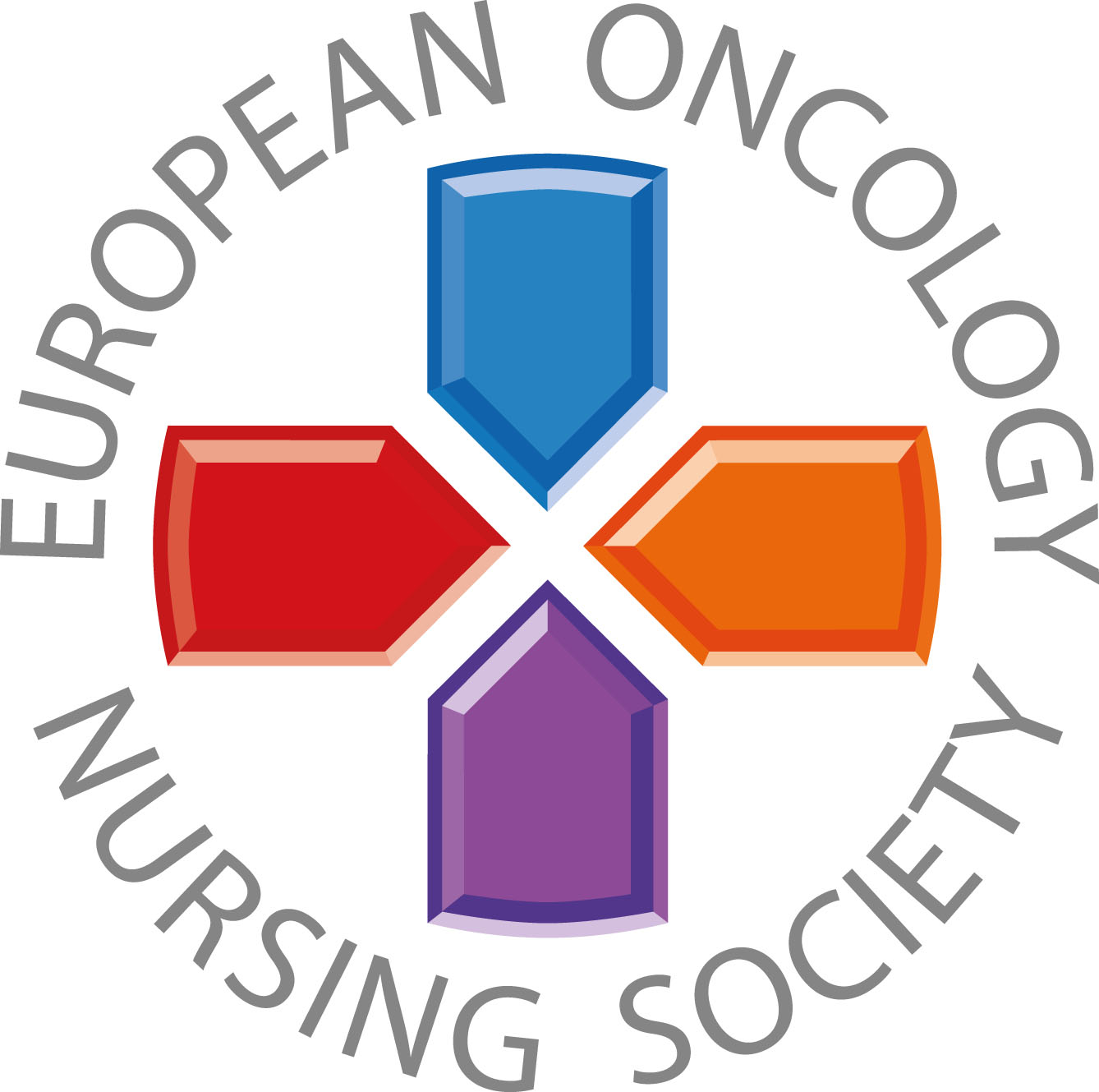 Il cibo salutare non deve essere costoso, laborioso e complicato da cucinare
#PrEvCan #CANCERCODE
La Campagna PrEvCan© è stata intrapresa da EONS e viene gestita in associazione al partner ufficiale ESMO. Per maggiori informazioni visita il sito: www.cancernurse.eu/prevcan
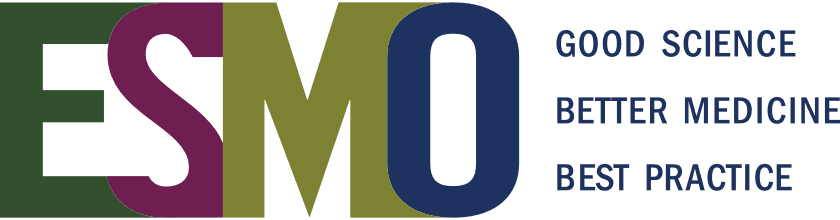 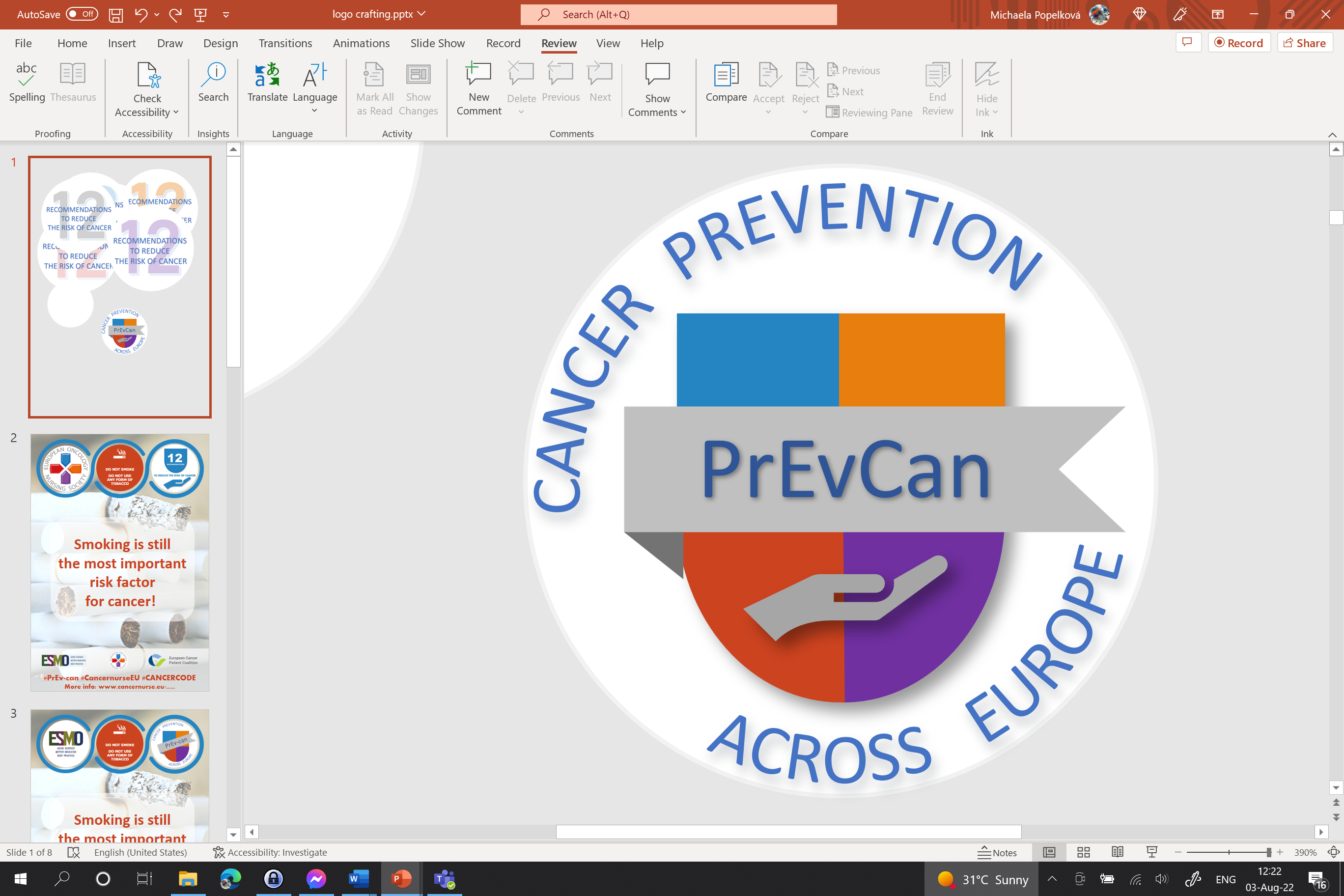 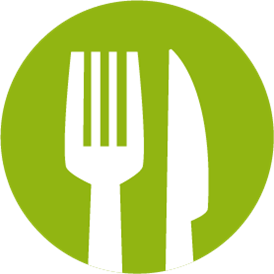 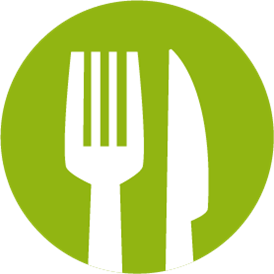 SEGUI UNA DIETA SANA
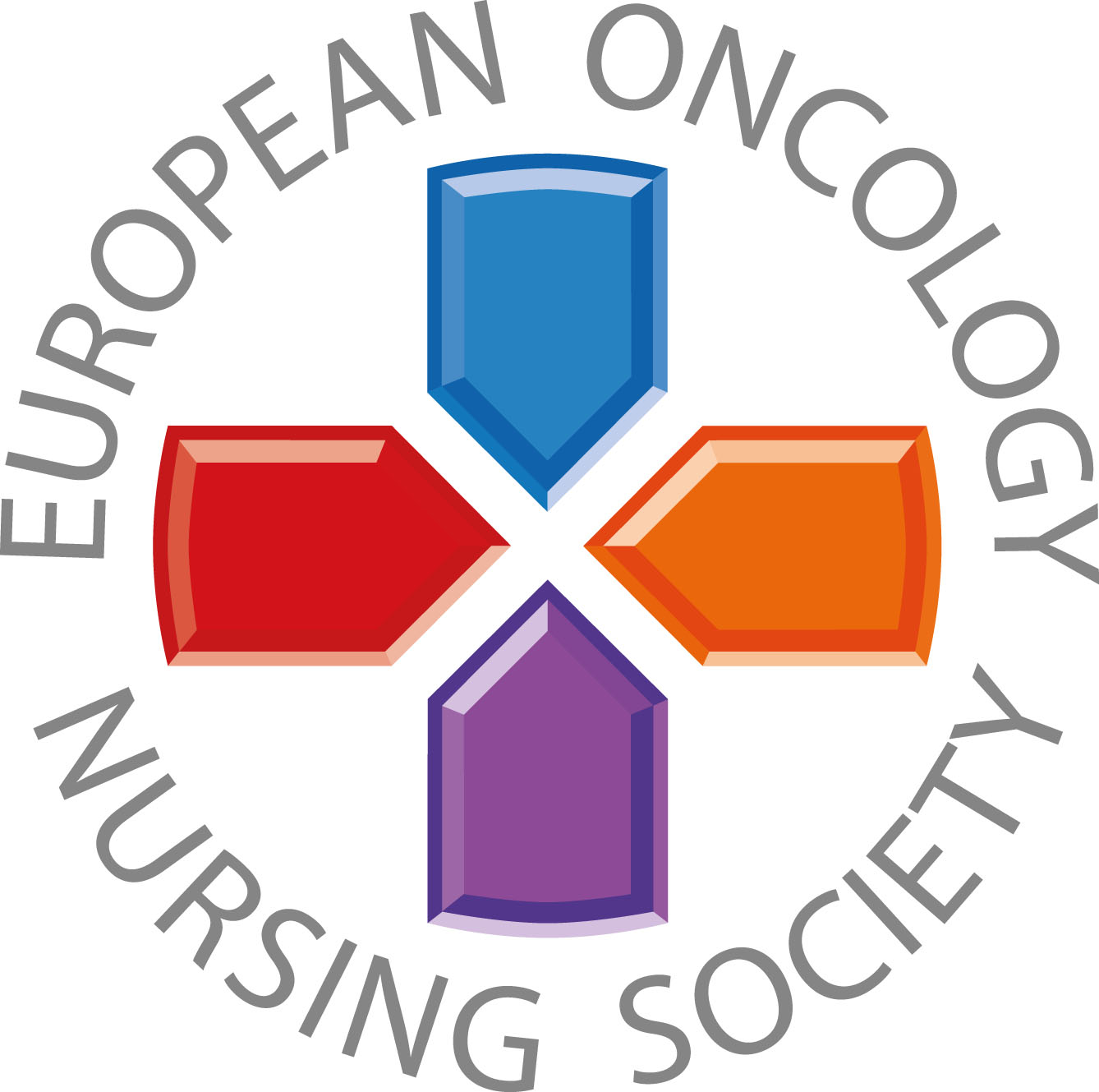 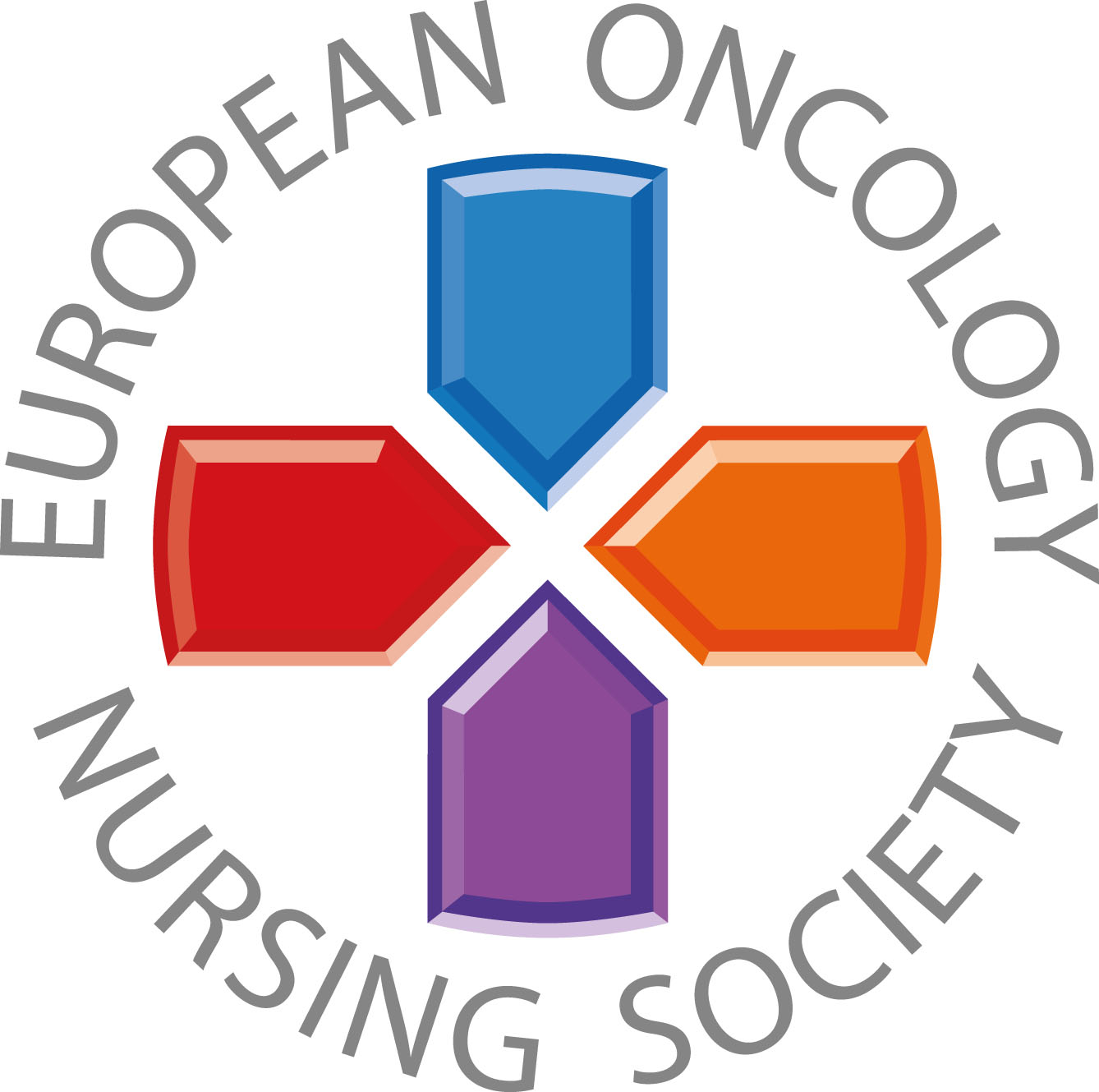 Messagi per i professionisti sanitari
#PrEvCan #CANCERCODE
La Campagna PrEvCan© è stata intrapresa da EONS e viene gestita in associazione al partner ufficiale ESMO. Per maggiori informazioni visita il sito: www.cancernurse.eu/prevcan
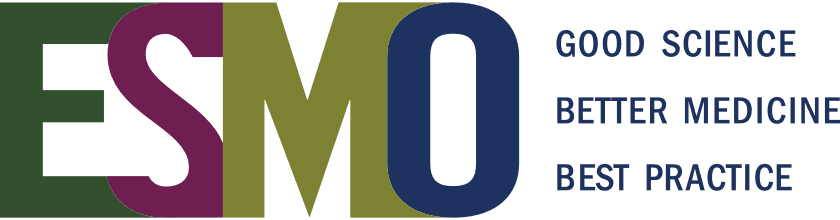 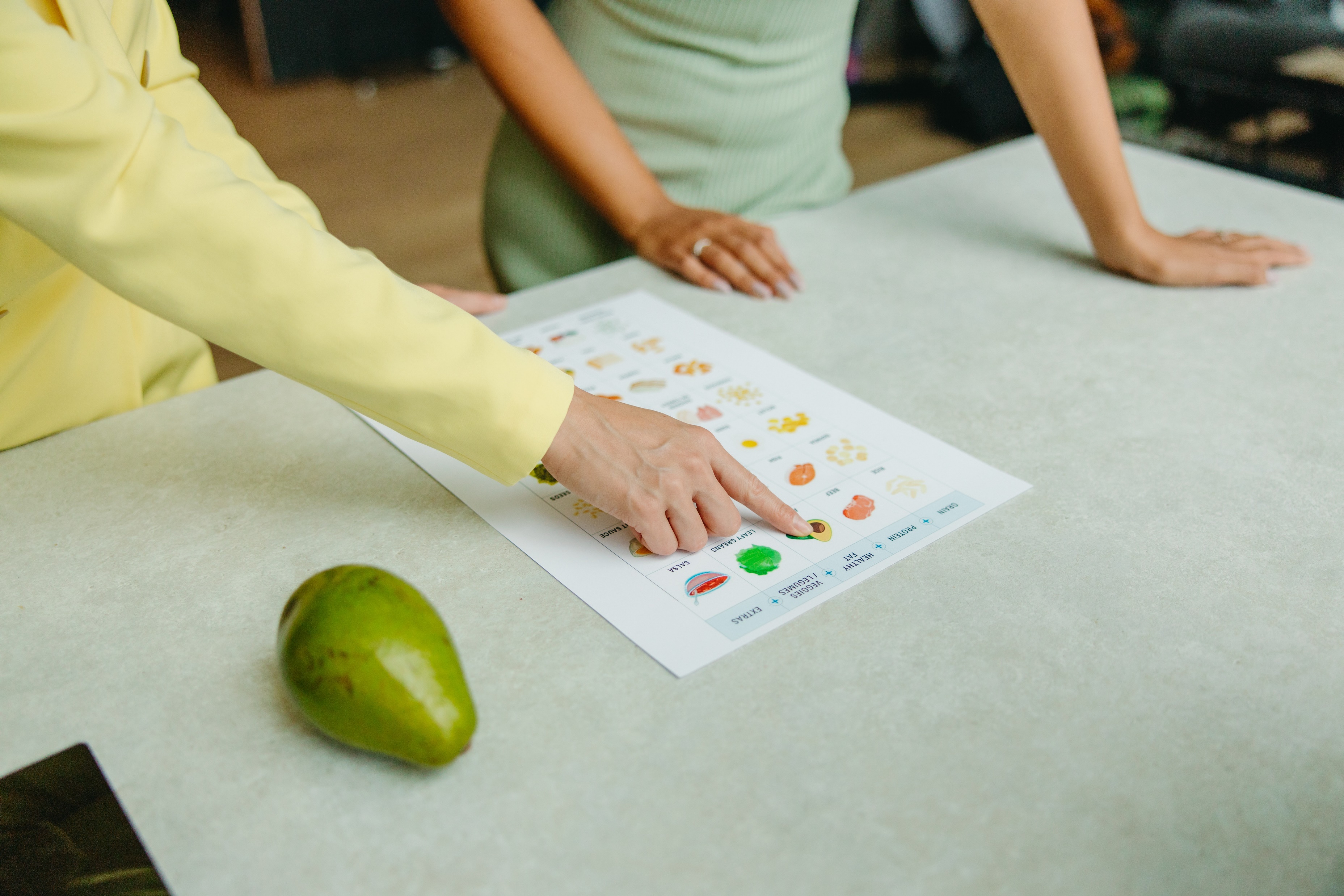 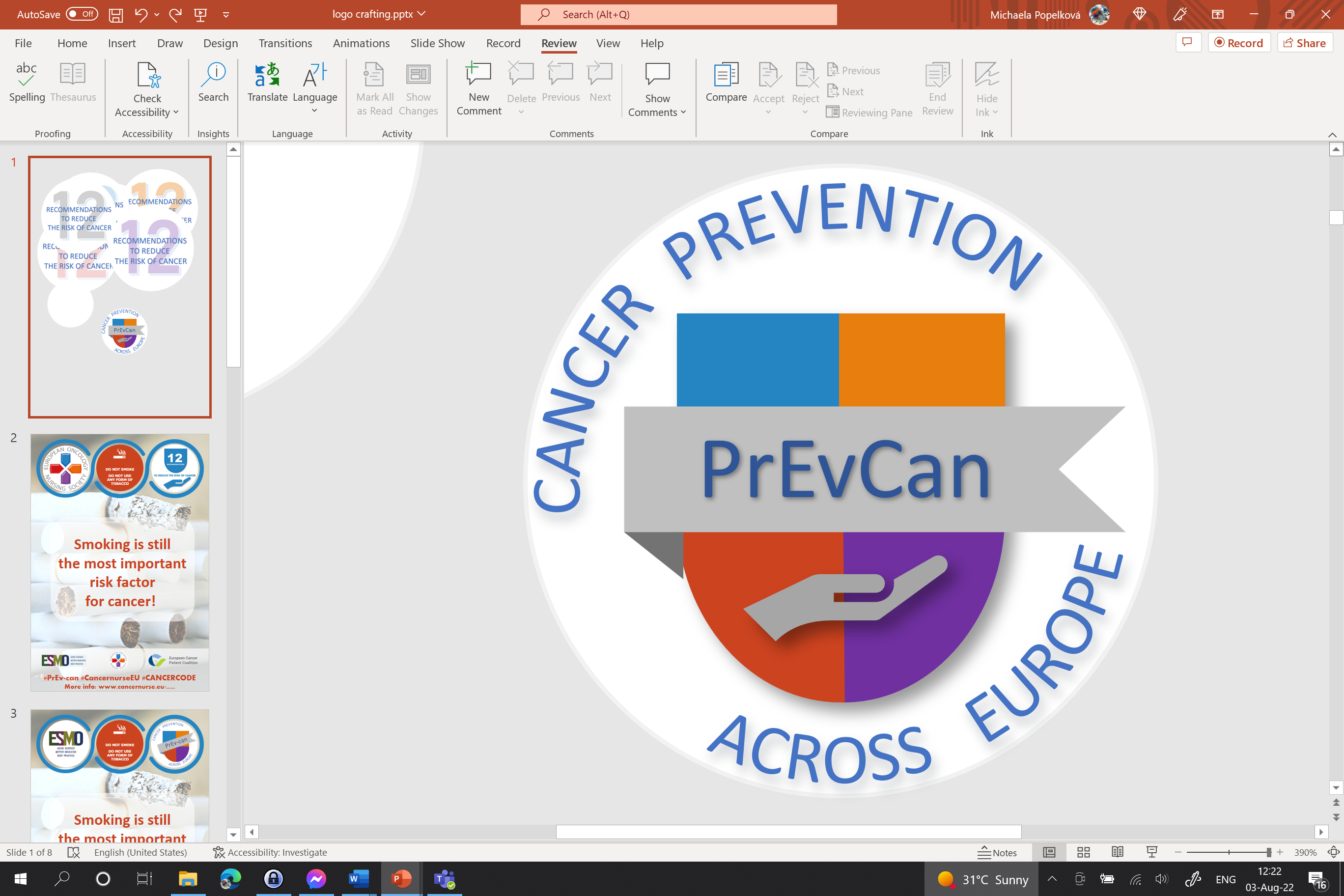 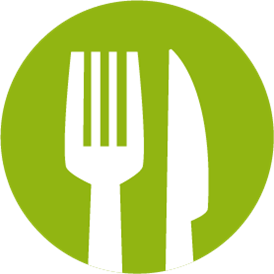 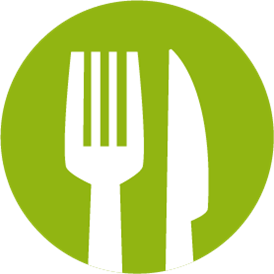 Inserisci qui il logo della tua organizzazione
SEGUI UNA DIETA SANA
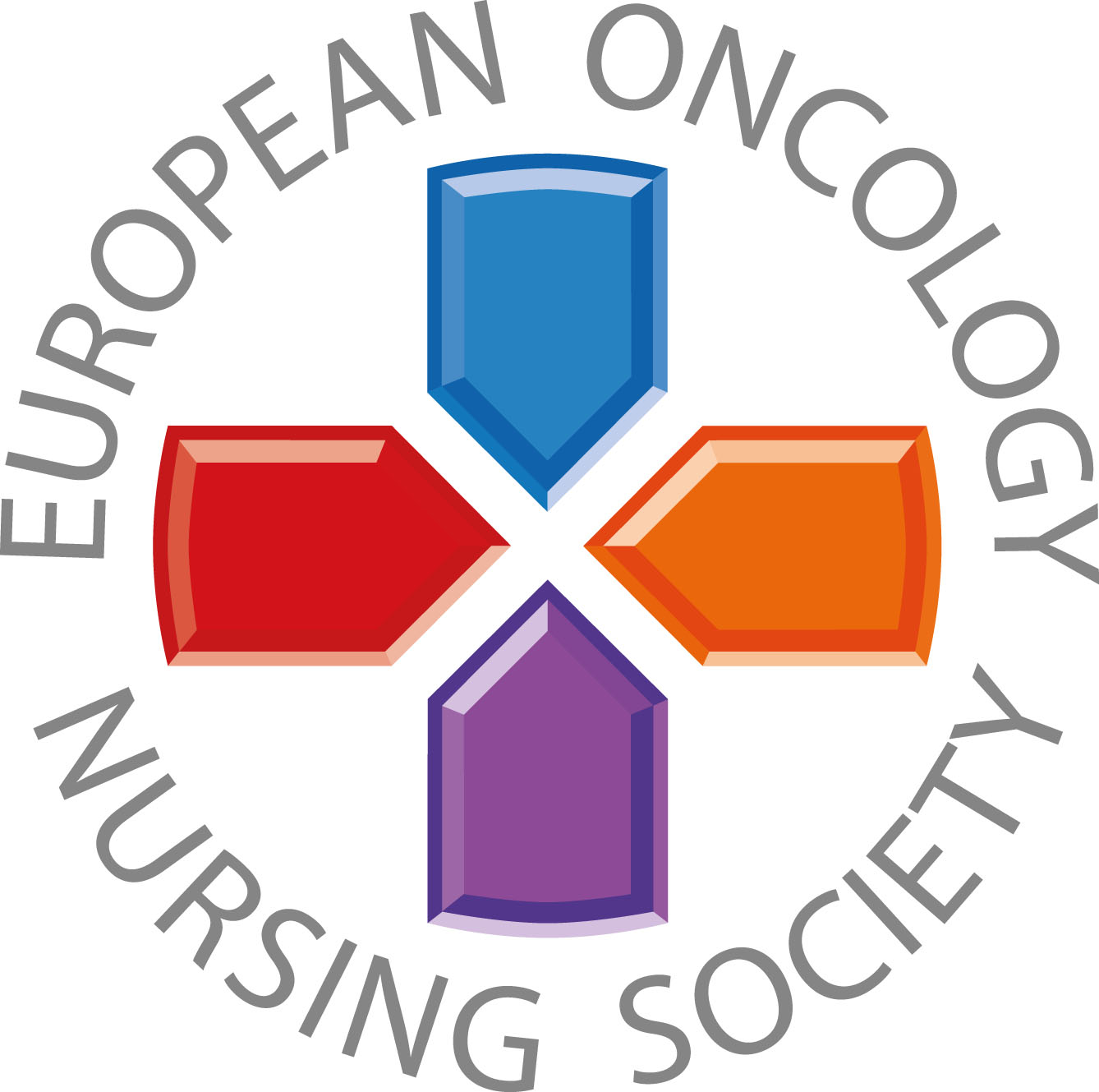 Chiedi, valuta e consiglia i tuoi pazienti e le loro famiglie circa la loro dieta e l'assunzione di cibo
#PrEvCan #CANCERCODE
La Campagna PrEvCan© è stata intrapresa da EONS e viene gestita in associazione al partner ufficiale ESMO. Per maggiori informazioni visita il sito: www.cancernurse.eu/prevcan
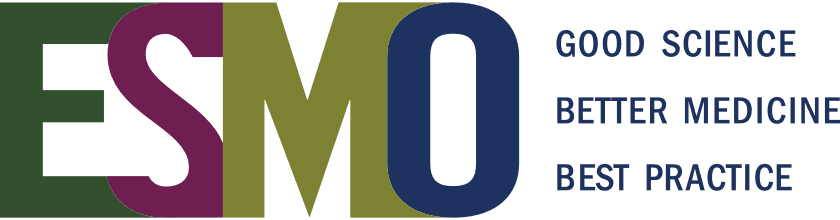 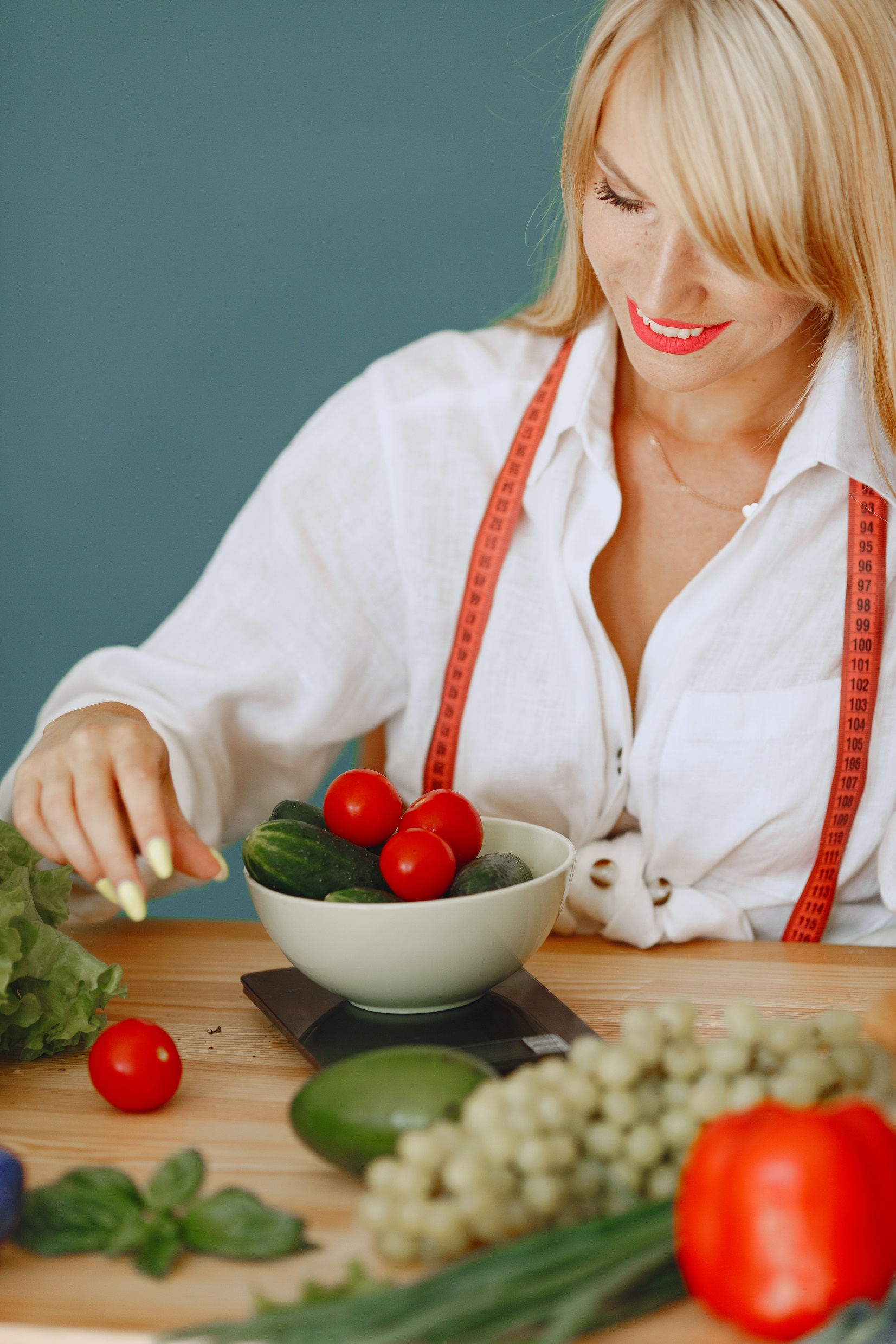 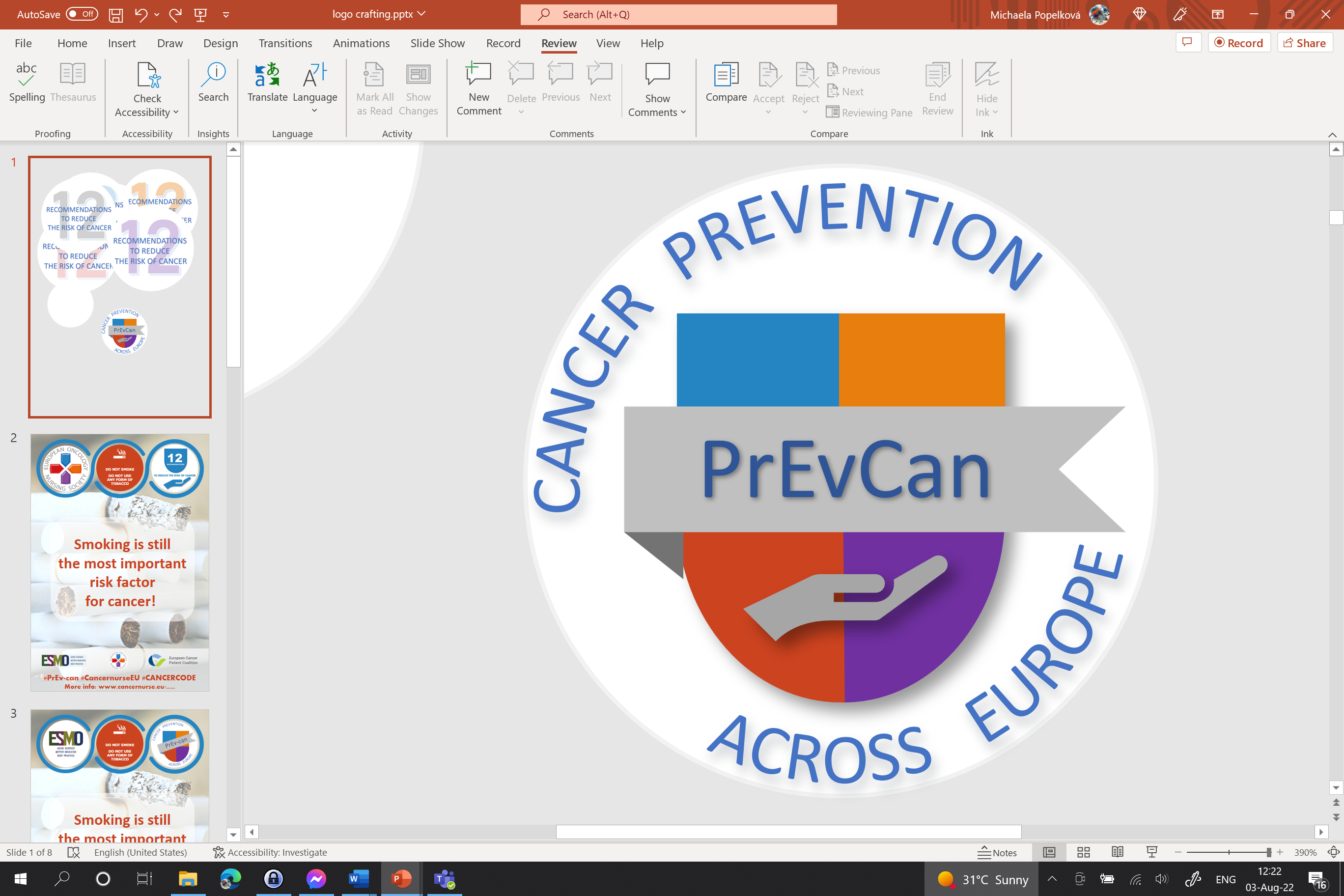 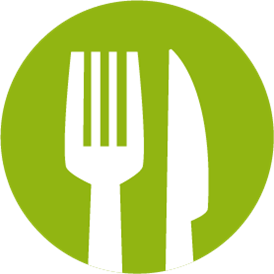 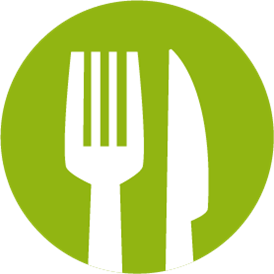 Inserisci qui il logo della tua organizzazione
SEGUI UNA DIETA SANA
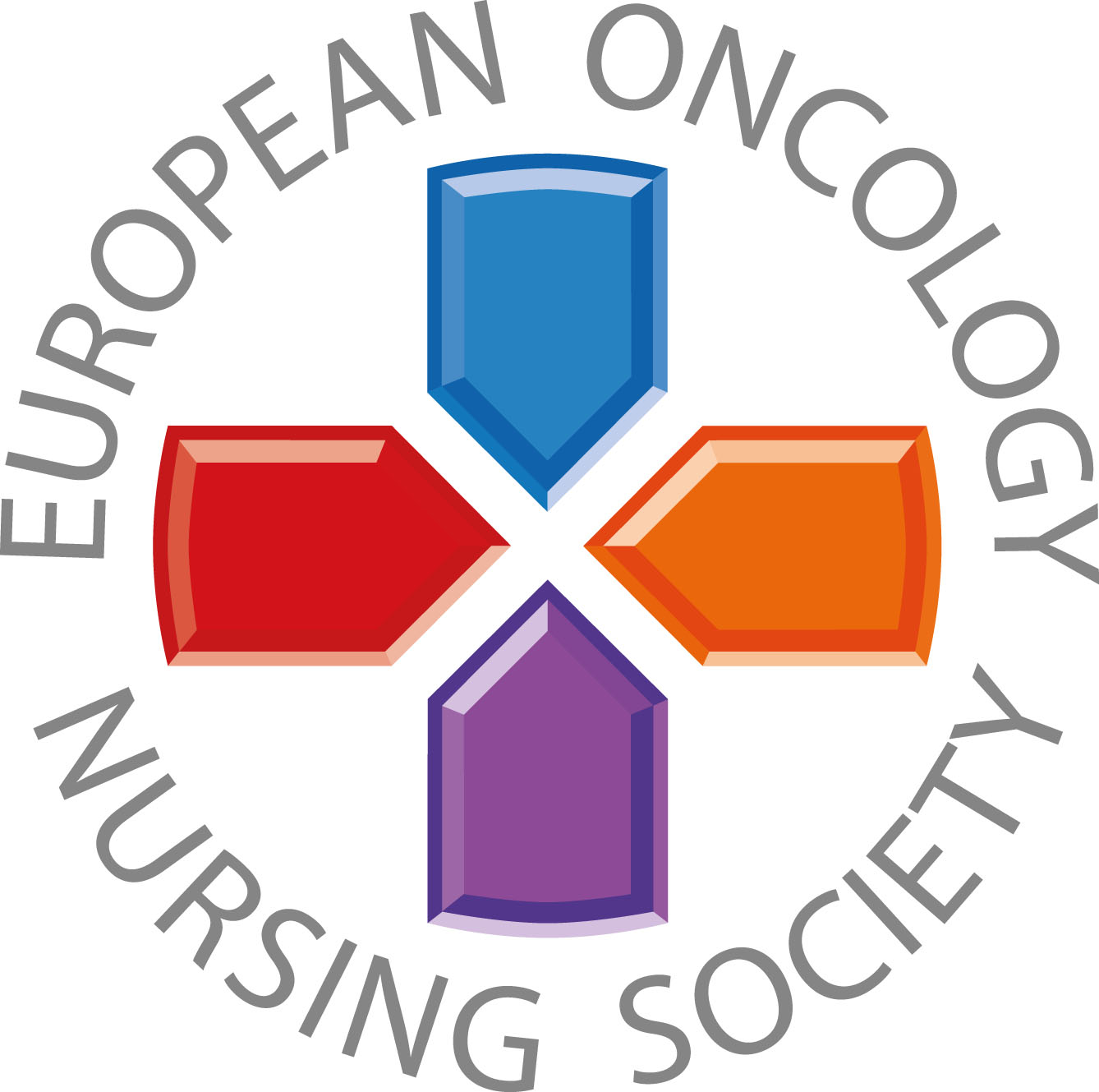 Prenditi cura della tua salute e di quella dei tuoi pazienti e loro familiari. Raccomanda e promuovi una dieta salutare!
#PrEvCan #CANCERCODE
La Campagna PrEvCan© è stata intrapresa da EONS e viene gestita in associazione al partner ufficiale ESMO. Per maggiori informazioni visita il sito: www.cancernurse.eu/prevcan
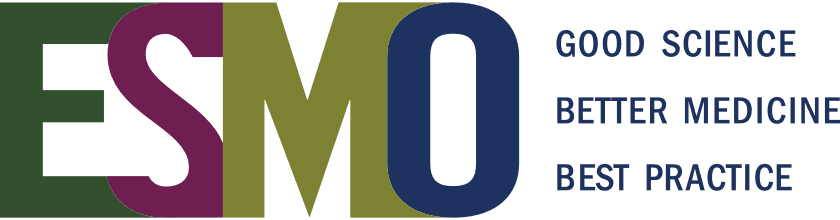 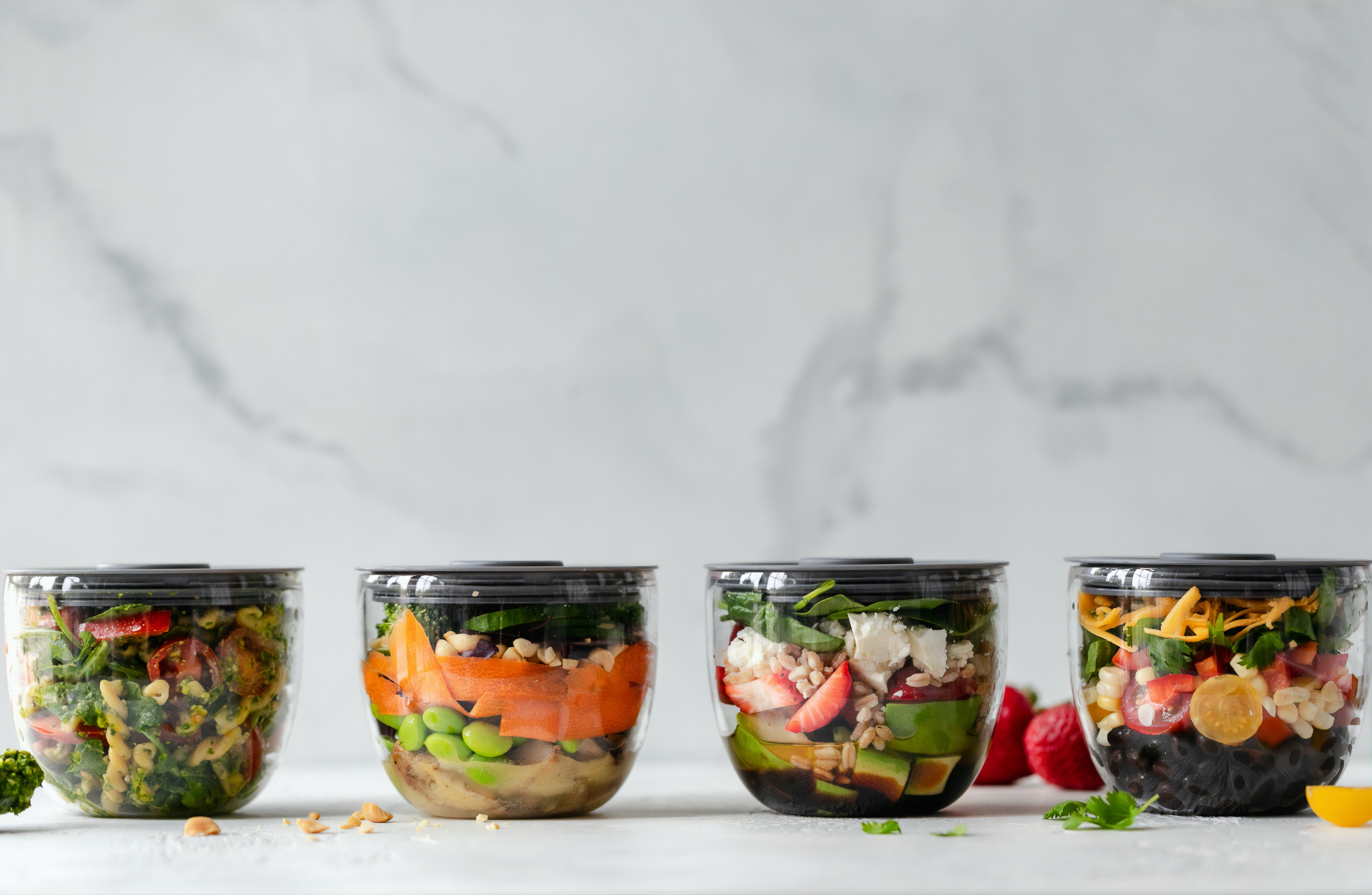 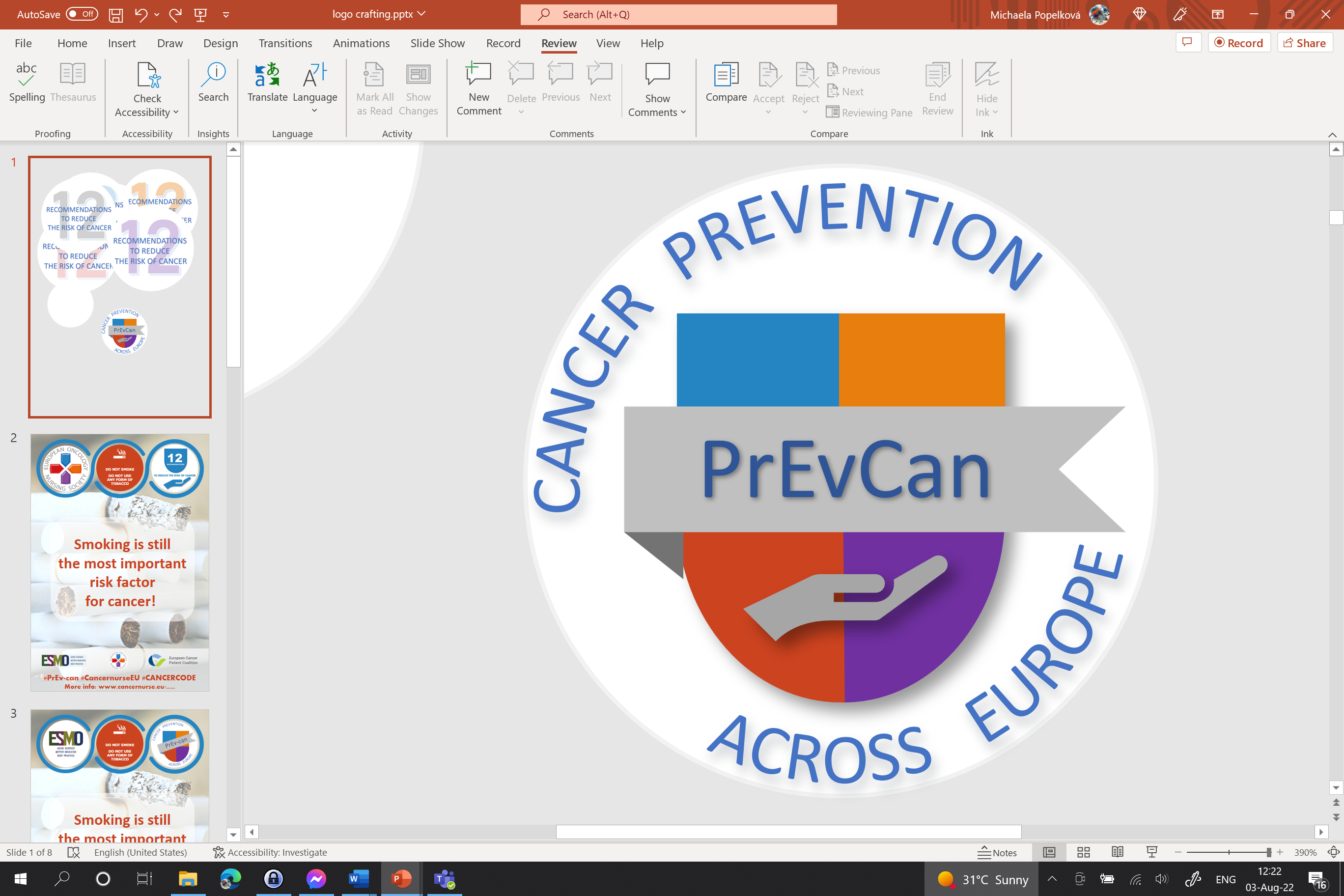 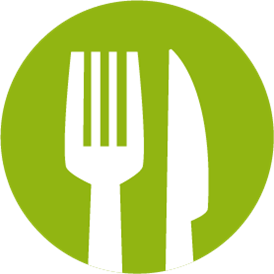 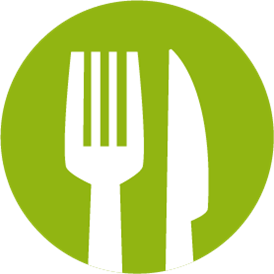 Inserisci qui il logo della tua organizzazione
SEGUI UNA DIETA SANA
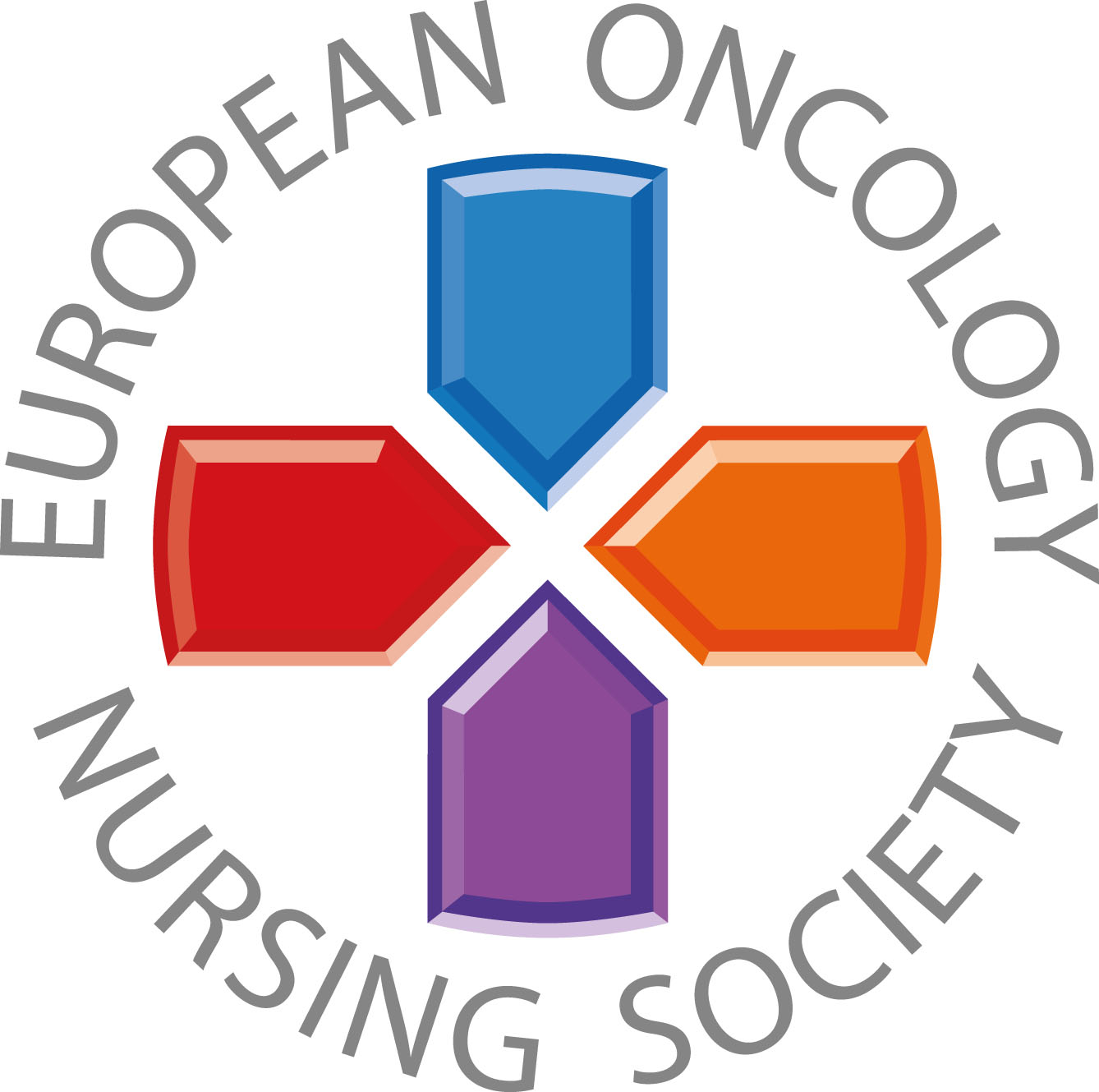 Assicurati di scegliere e consumare sani alimenti durante i turni di lavoro
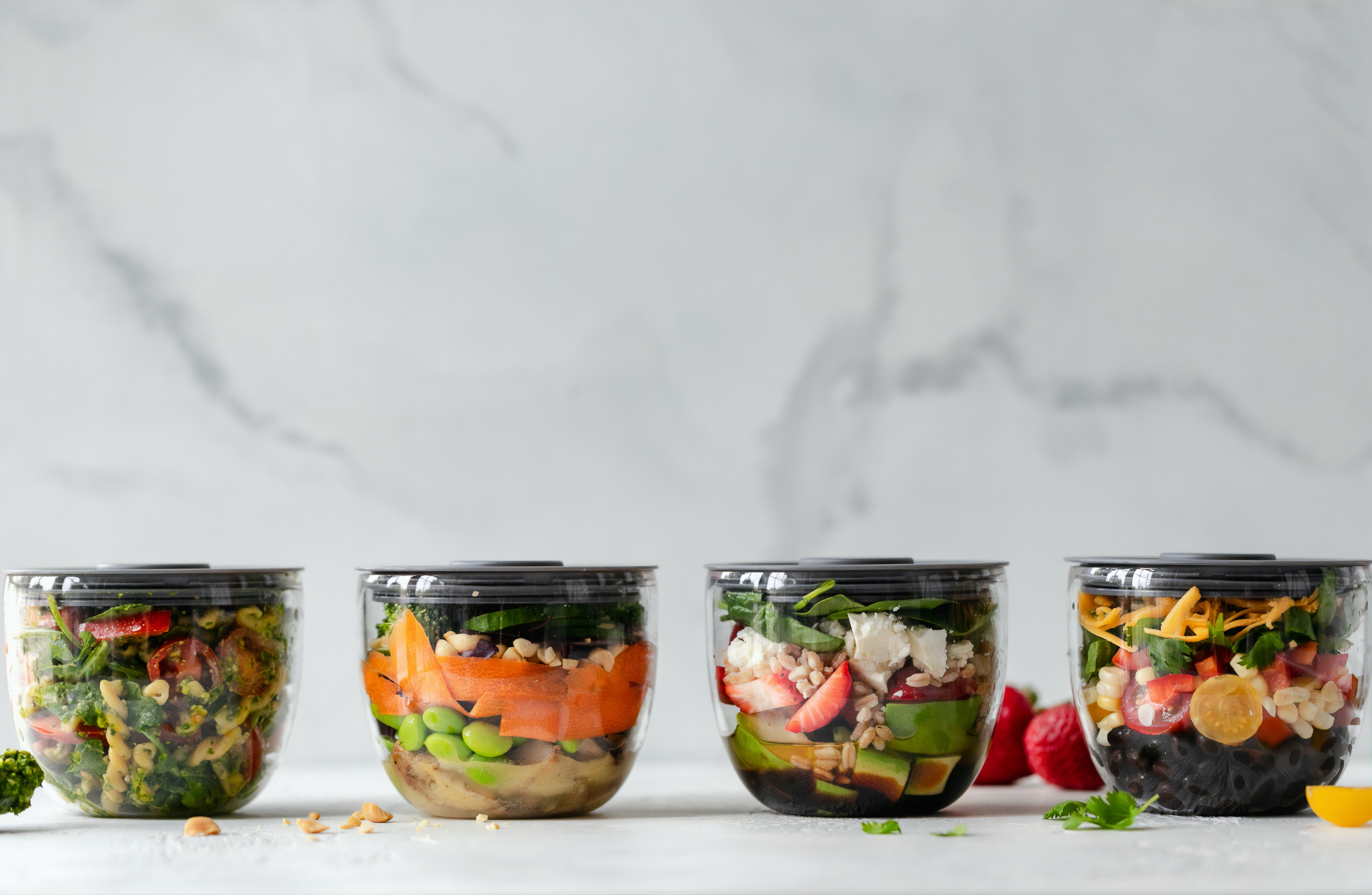 #PrEvCan #CANCERCODE
La Campagna PrEvCan© è stata intrapresa da EONS e viene gestita in associazione al partner ufficiale ESMO. Per maggiori informazioni visita il sito: www.cancernurse.eu/prevcan
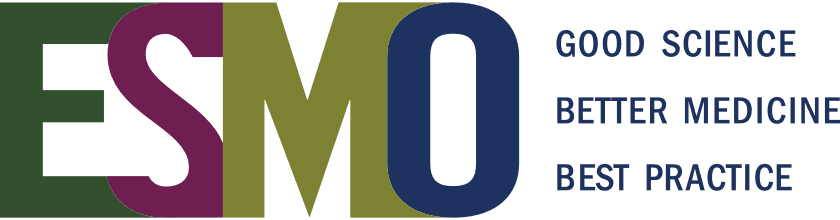 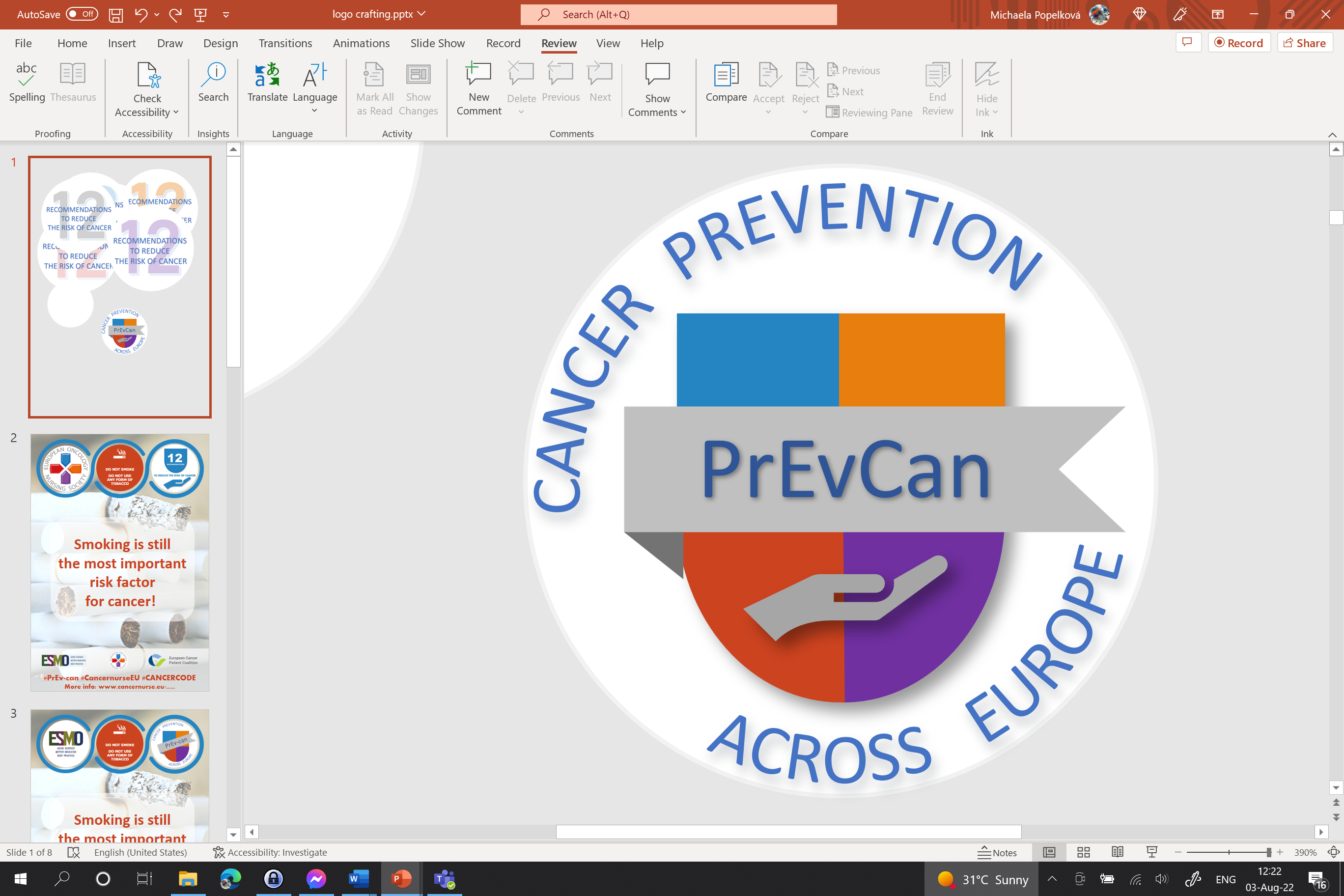 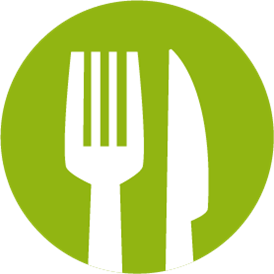 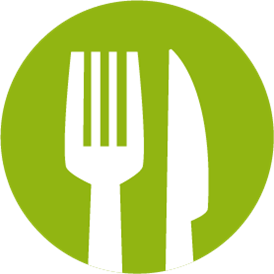 Inserisci qui il logo della tua organizzazione
SEGUI UNA DIETA SANA
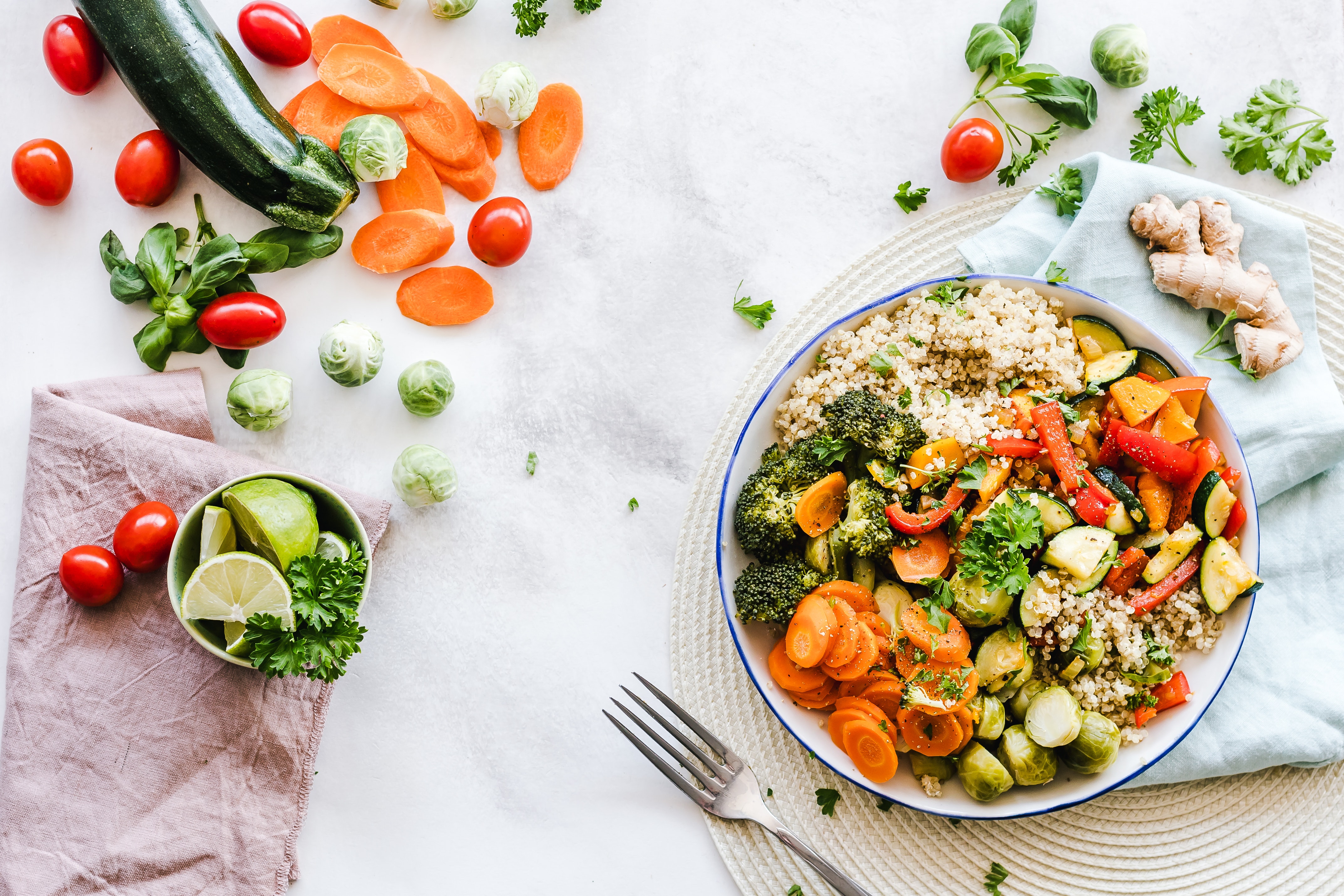 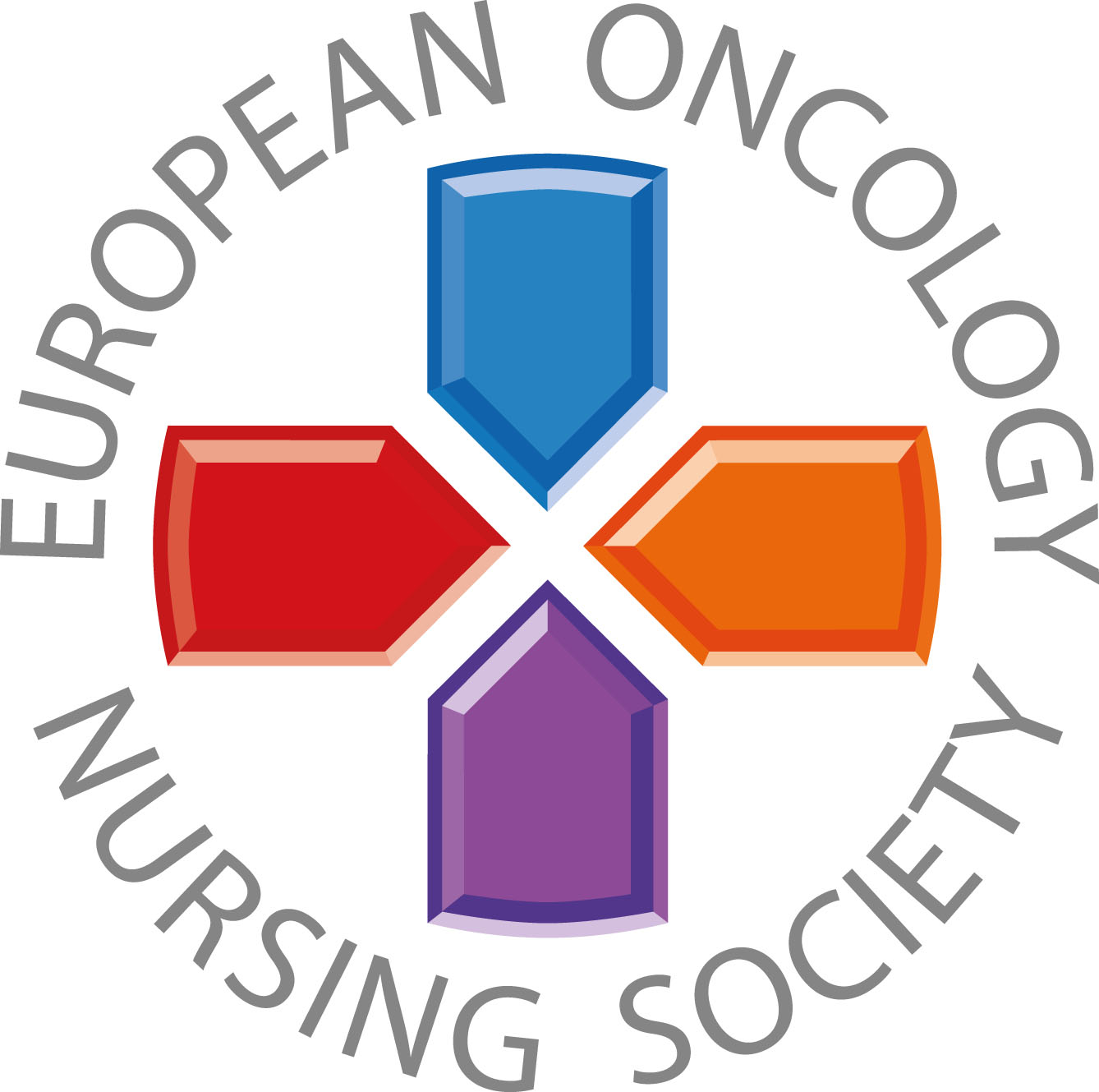 Incolla la tua foto
Messaggio personalizzato
#PrEvCan #CANCERCODE
La Campagna PrEvCan© è stata intrapresa da EONS e viene gestita in associazione al partner ufficiale ESMO. Per maggiori informazioni visita il sito: www.cancernurse.eu/prevcan
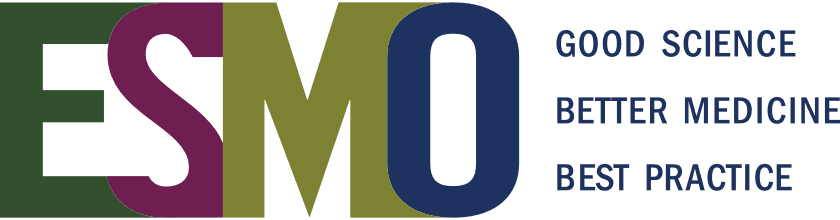